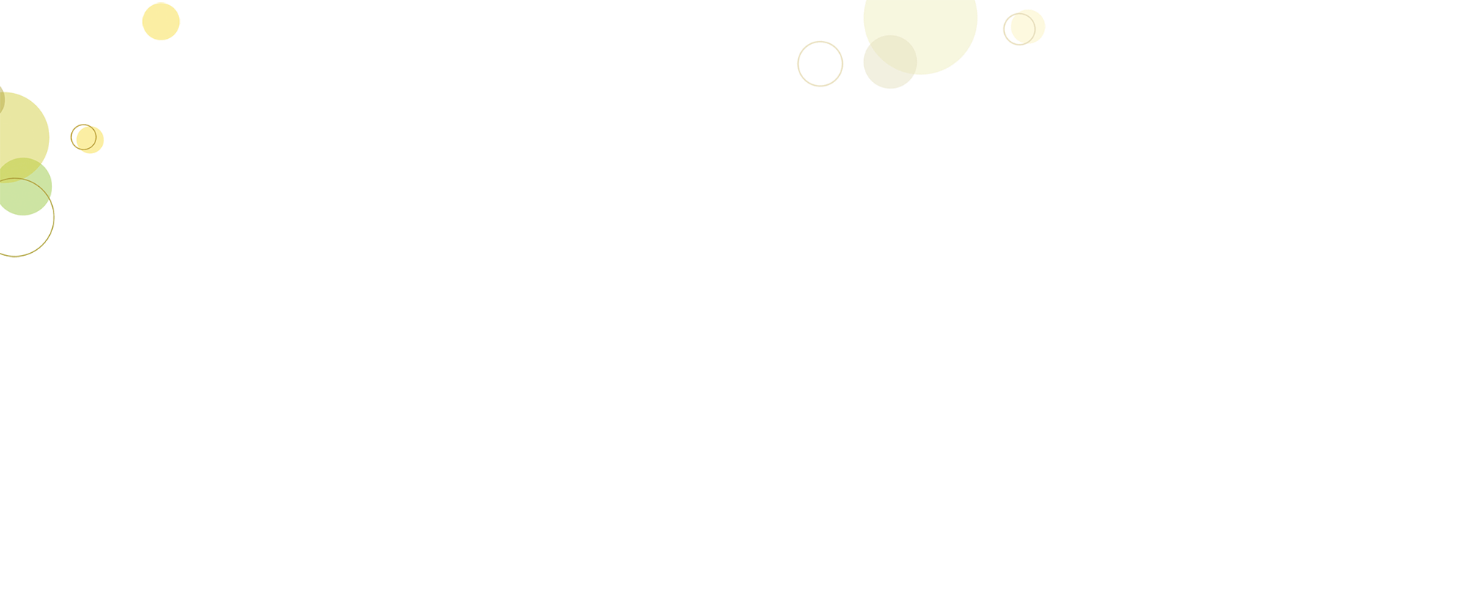 CHÀO MỪNG QUÝ THẦY CÔ VỀ DỰ GIỜ LỚP 2B
Giáo viên: Nguyễn Đinh Phương Hoàng
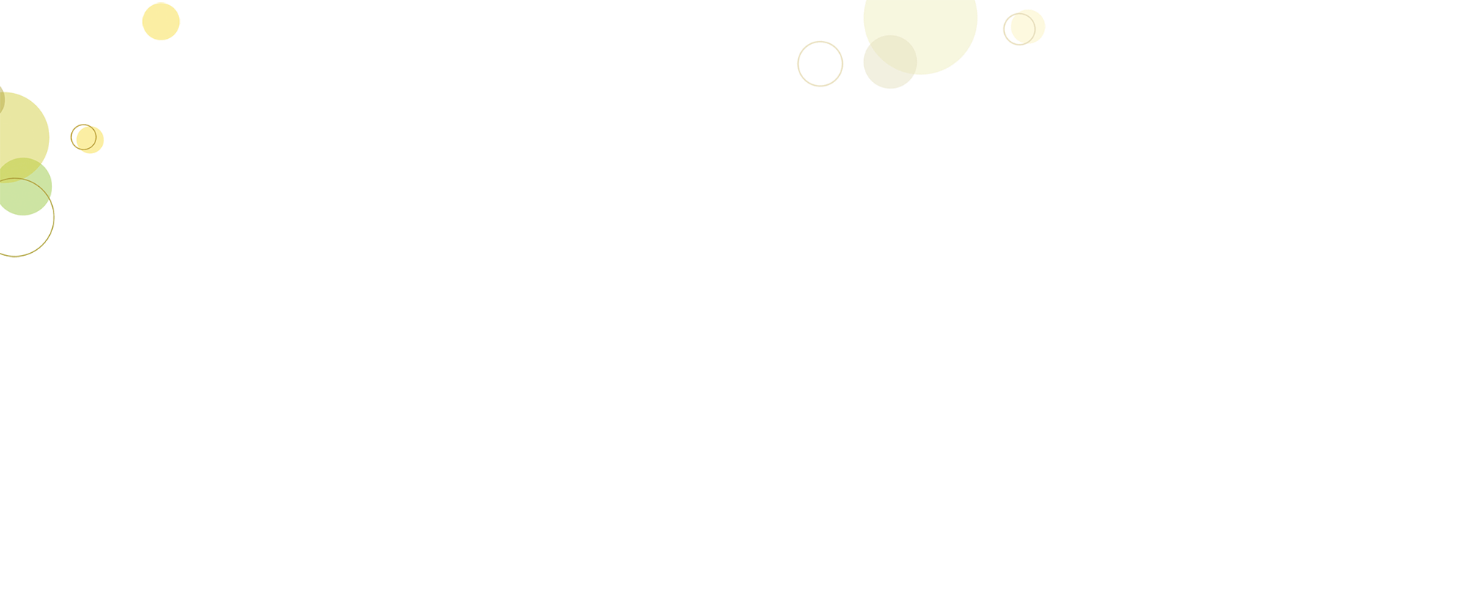 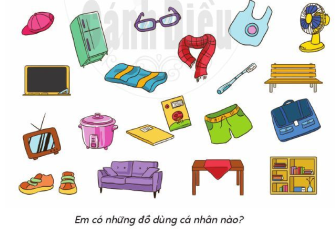 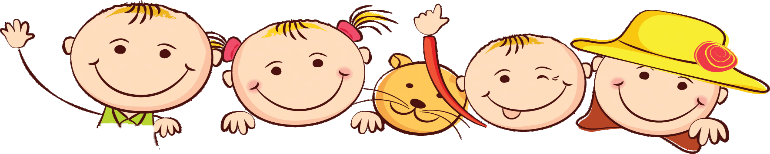 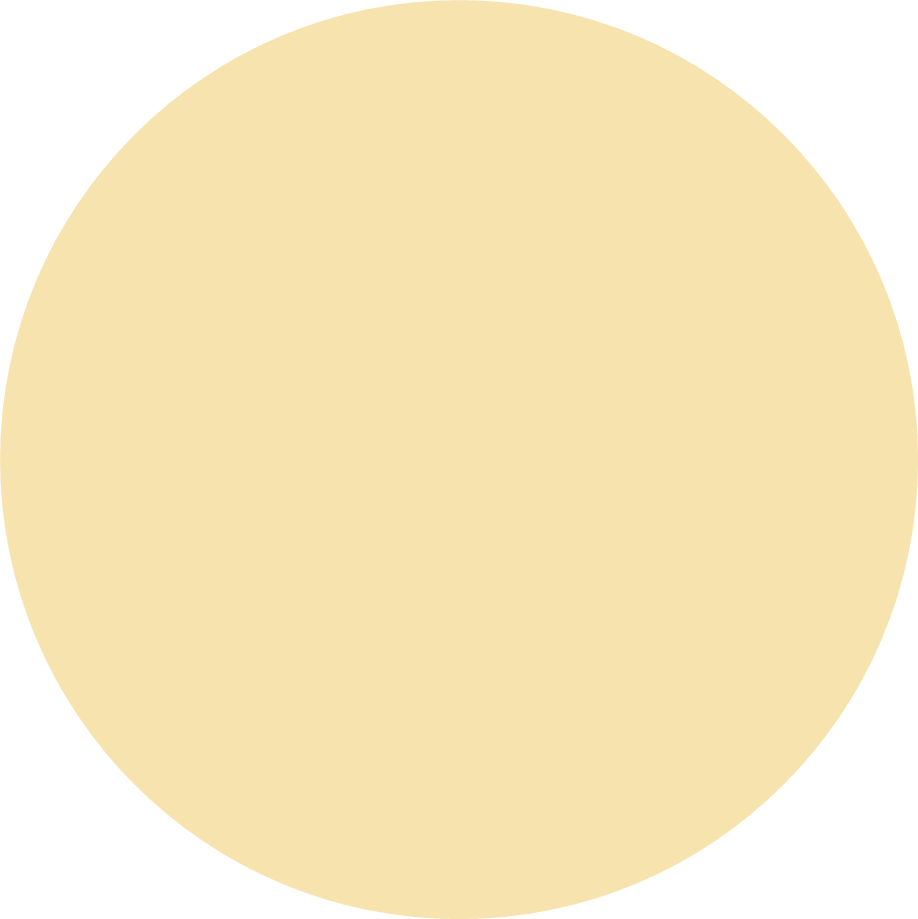 Tranh trên có những đồ dùng cá nhân nào?
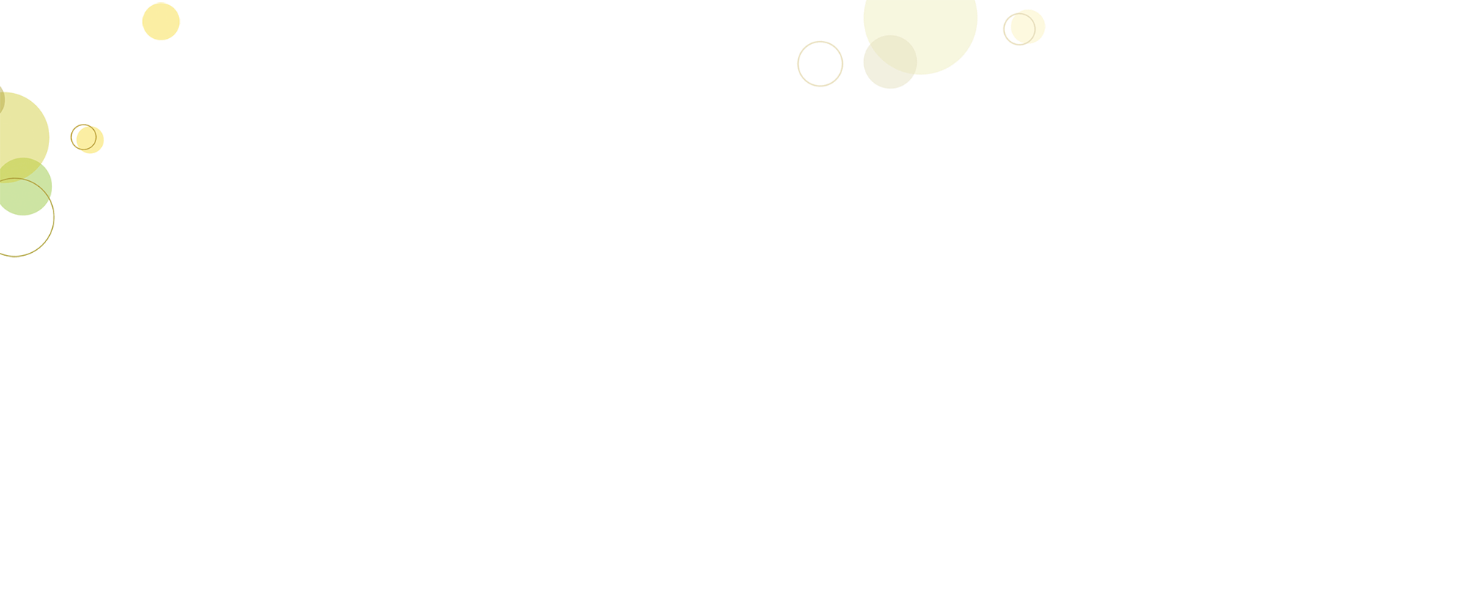 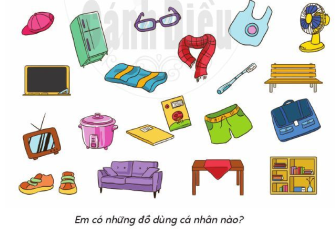 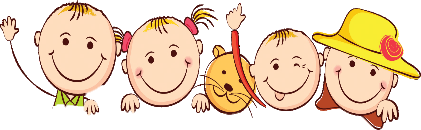 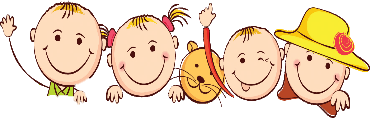 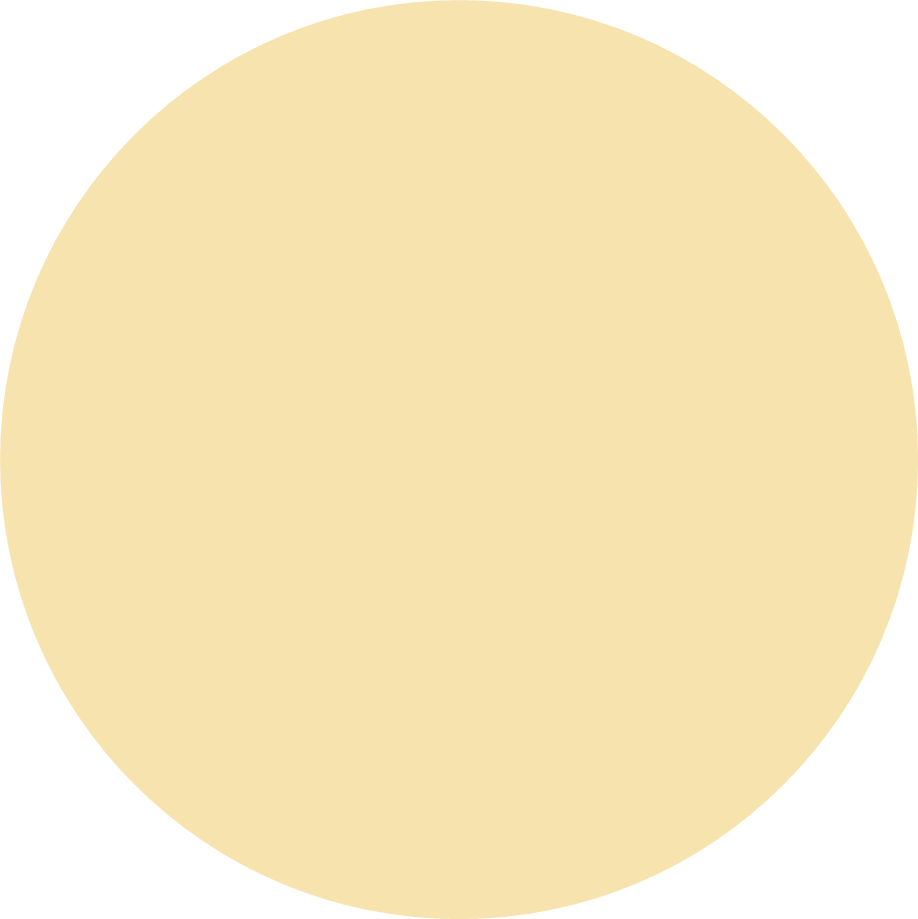 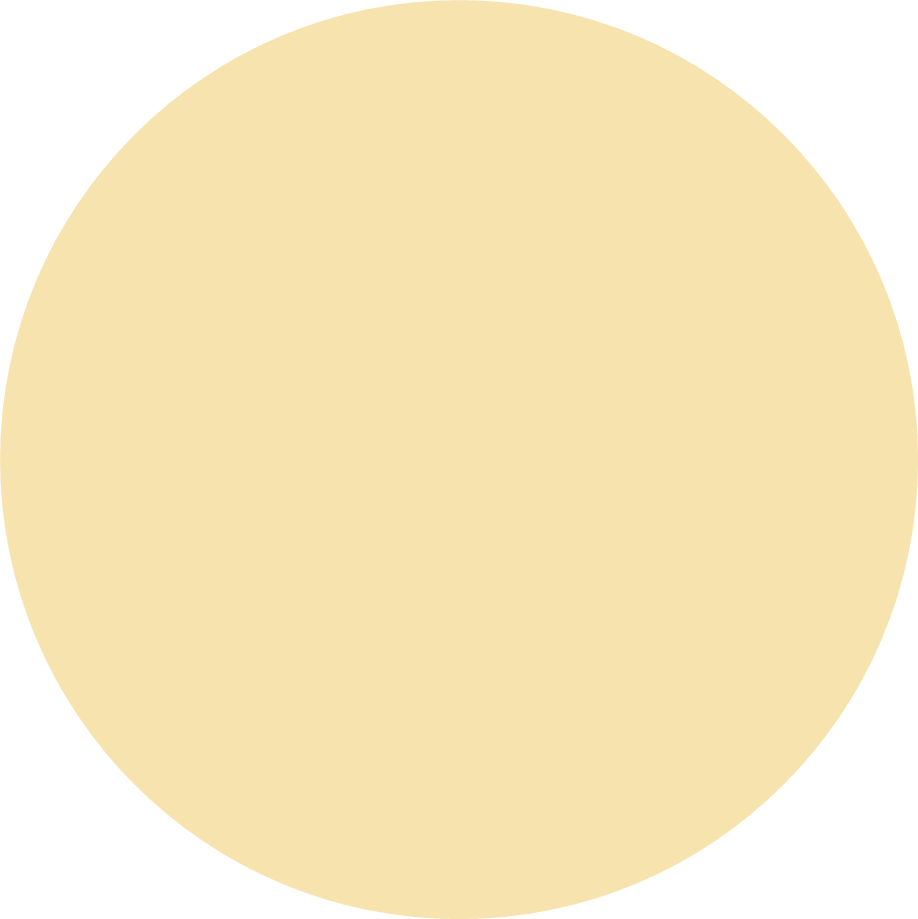 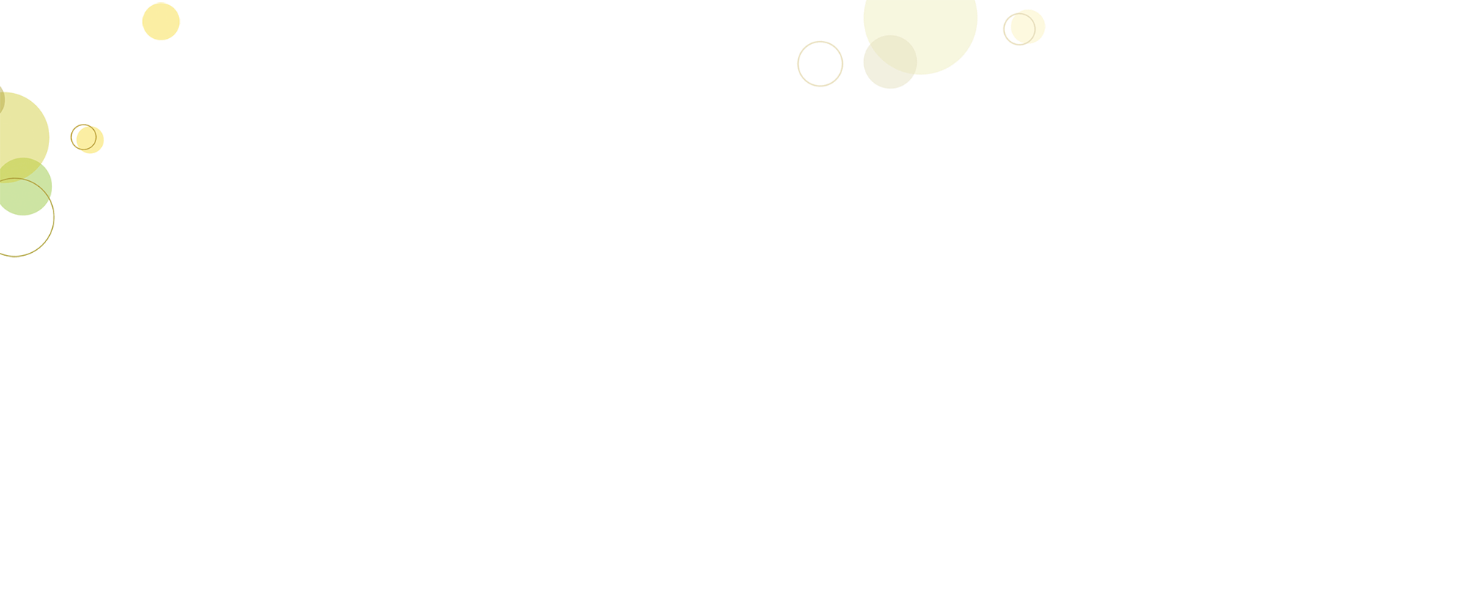 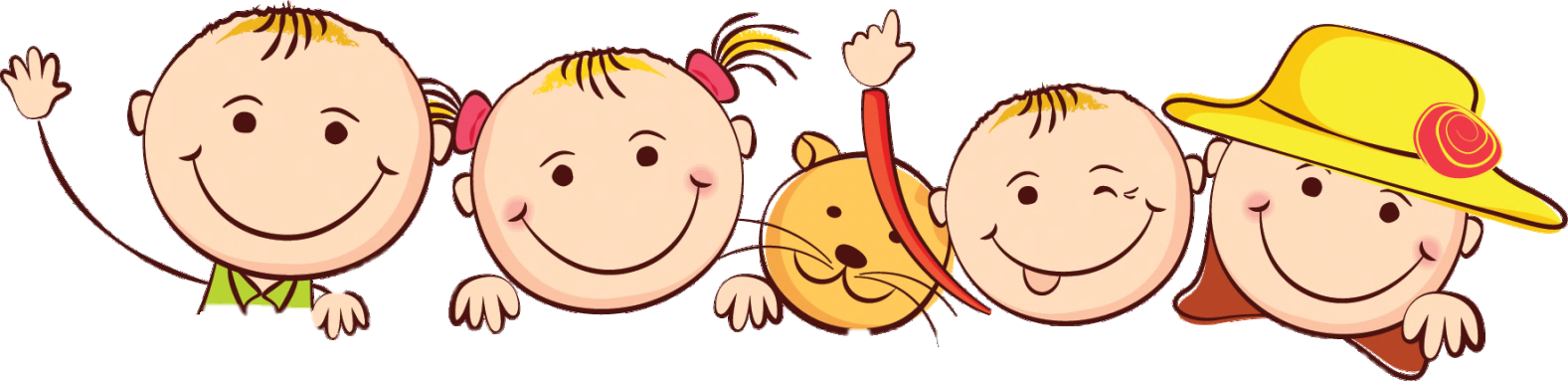 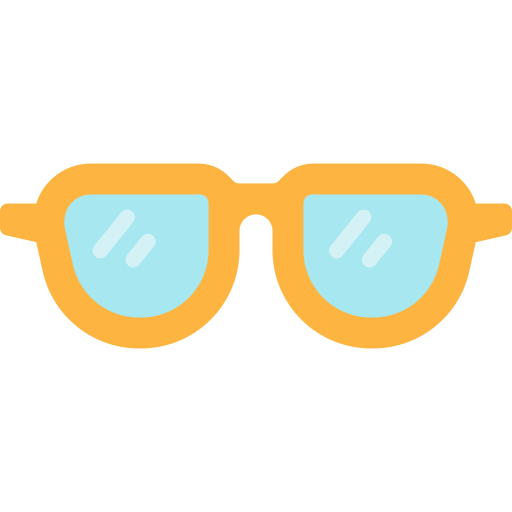 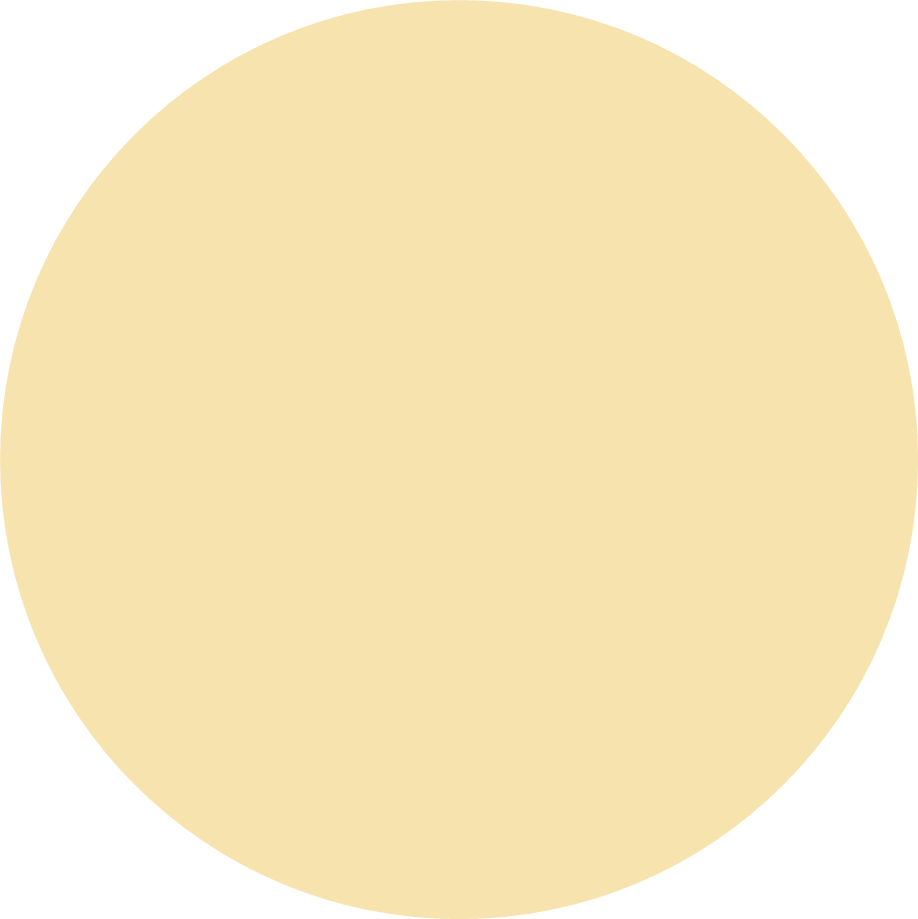 BẢO QUẢN ĐỒ DÙNG CÁ NHÂN
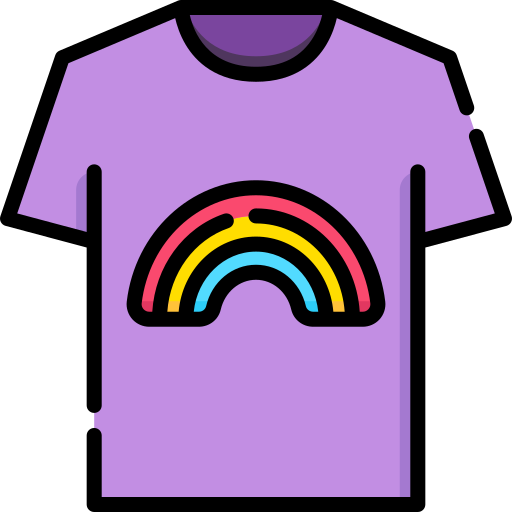 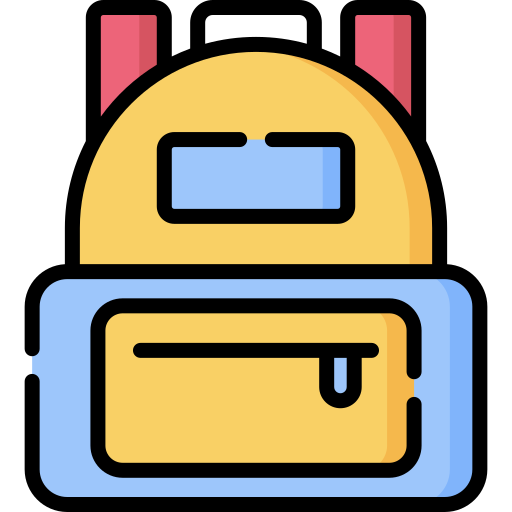 NỘI DUNG BÀI HỌC
01
02
Một số việc cần làm để bảo quản đồ dùng cá nhân
Kể chuyện theo tranh và trả lời câu hỏi
Thảo luận về cách bảo quản đồ dùng cá nhân
Sự cần thiết phải bảo quản đồ dùng cá nhân
03
04
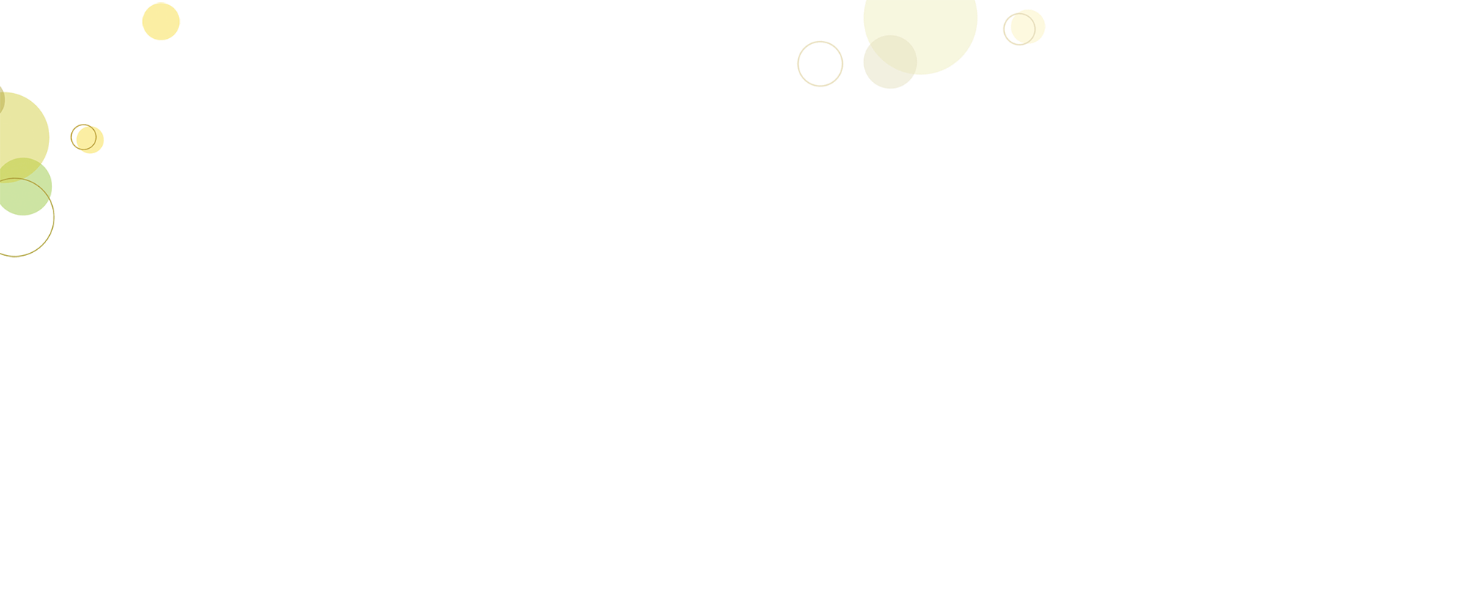 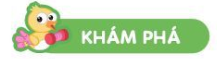 1. Kể chuyện theo tranh và trả lời câu hỏi
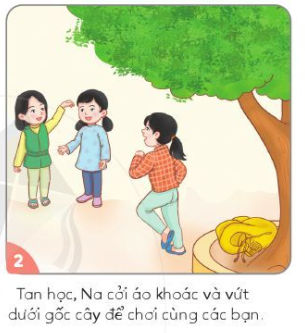 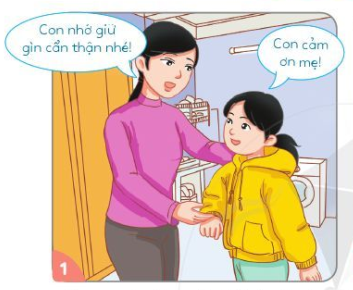 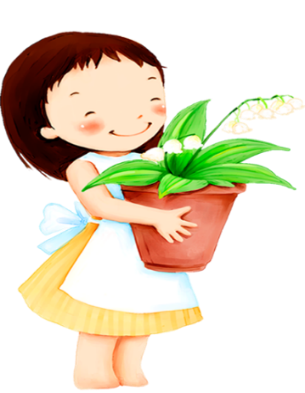 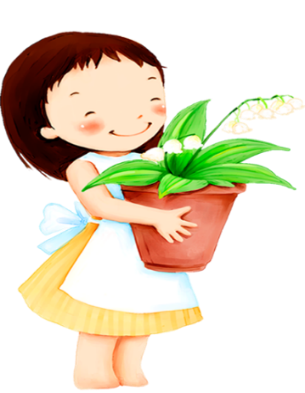 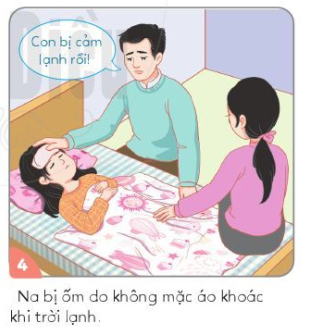 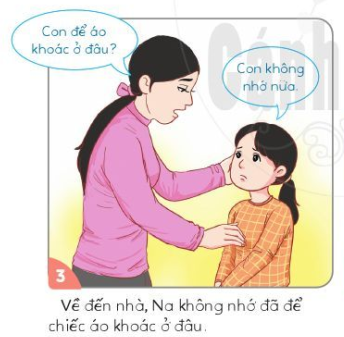 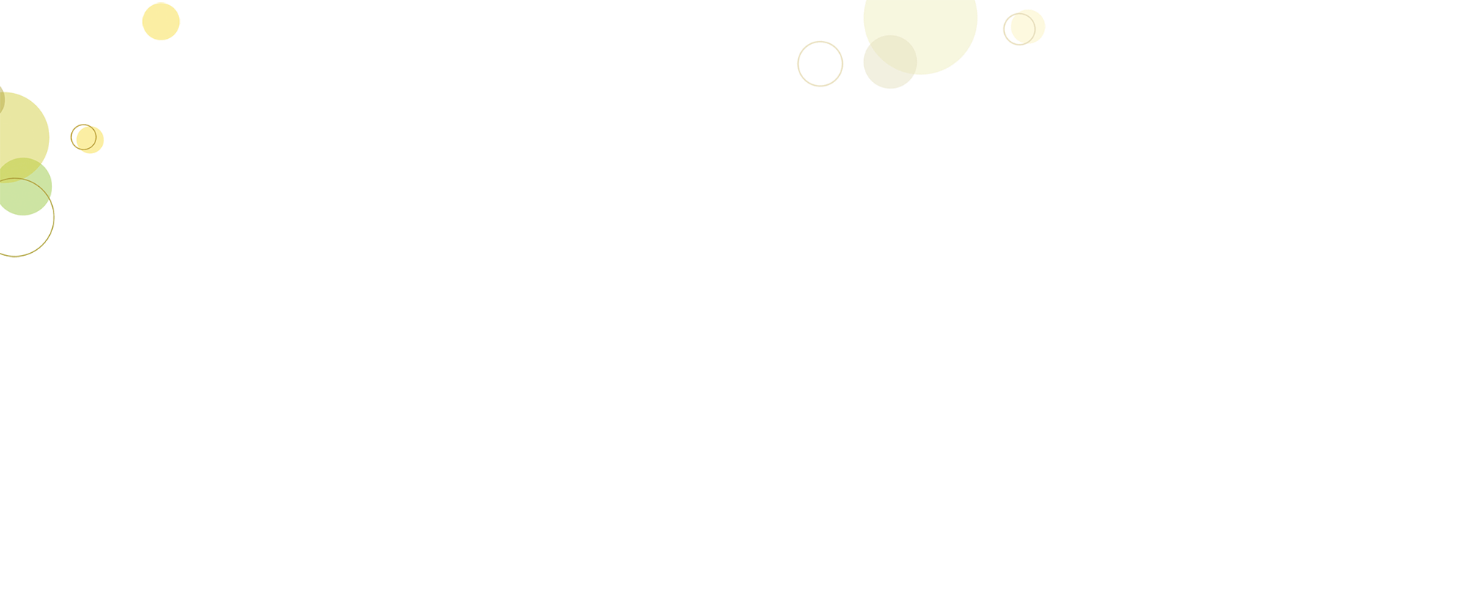 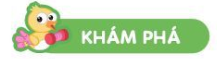 HOẠT ĐỘNG THEO CẶP
Sau khi nghe chuyện “Chiếc áo khoác”, thảo luận và trả lời các câu hỏi sau:
Thời gian: 3 phút
A. Bạn Na đã làm gì với chiếc áo khoác của mình?
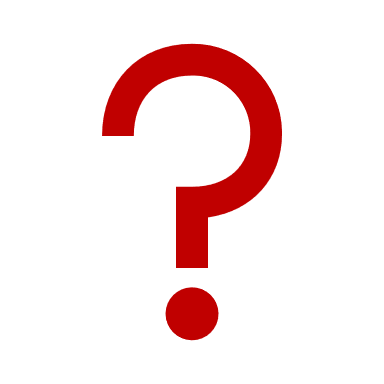 B. Việc làm đó đã dẫn đến hậu quả gì?
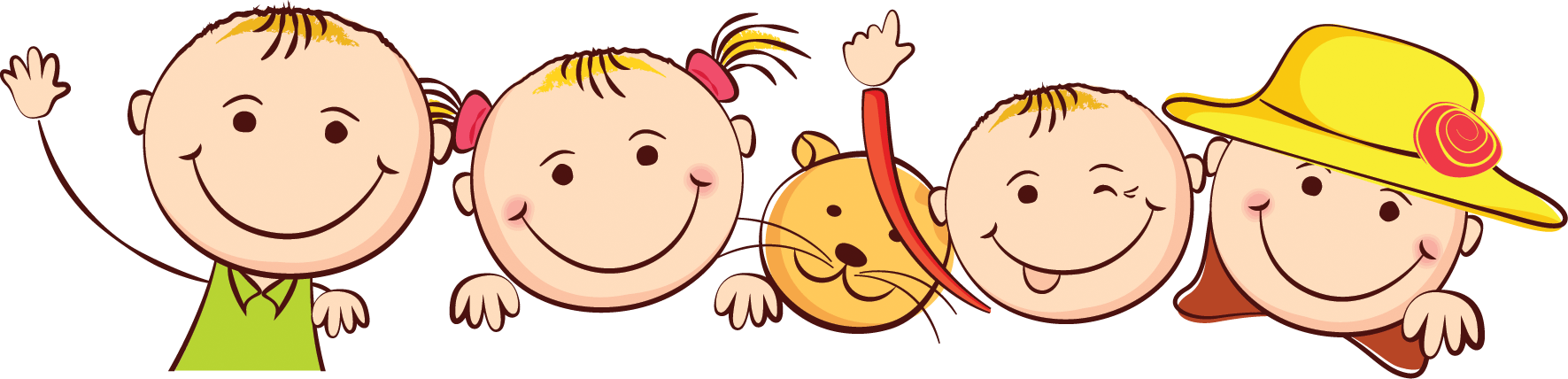 C. Em rút ra được điều gì về việc giữ gìn, bảo quản đồ dùng cá nhân?
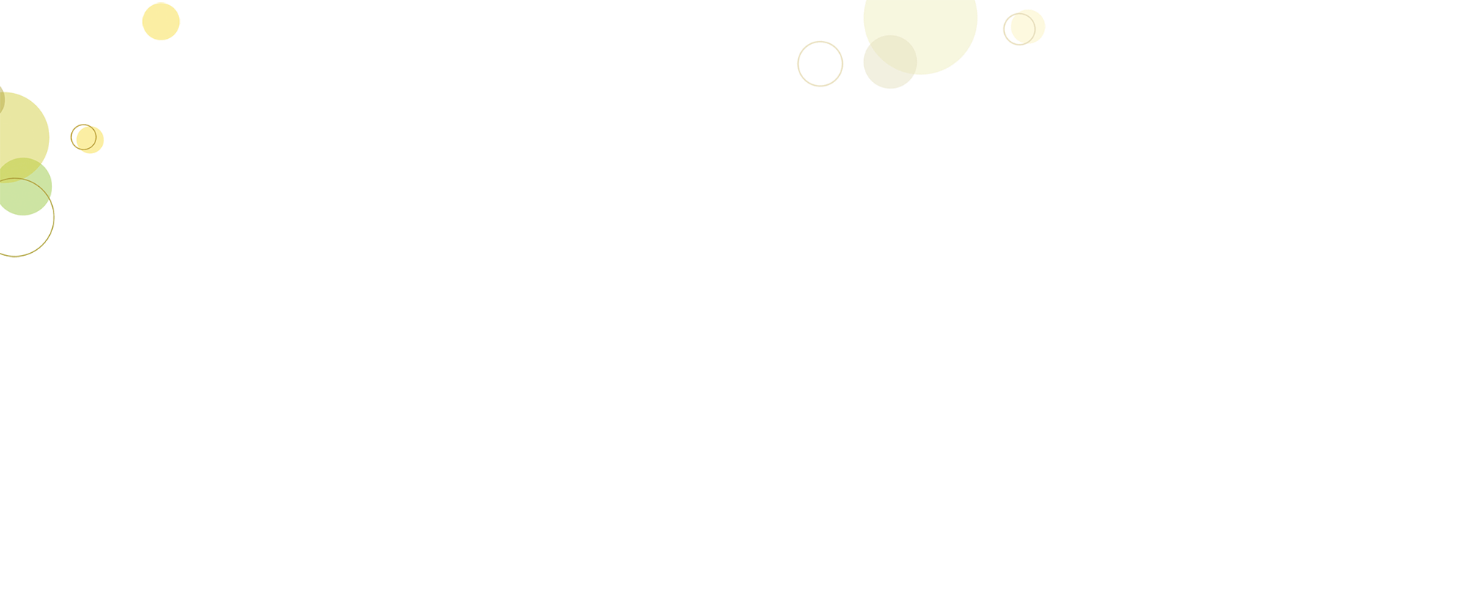 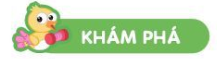 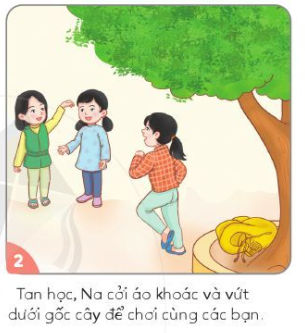 Bạn Na đã làm gì với chiếc áo khoác của mình?
Bạn Na đã vứt chiếc áo vào gốc cây.
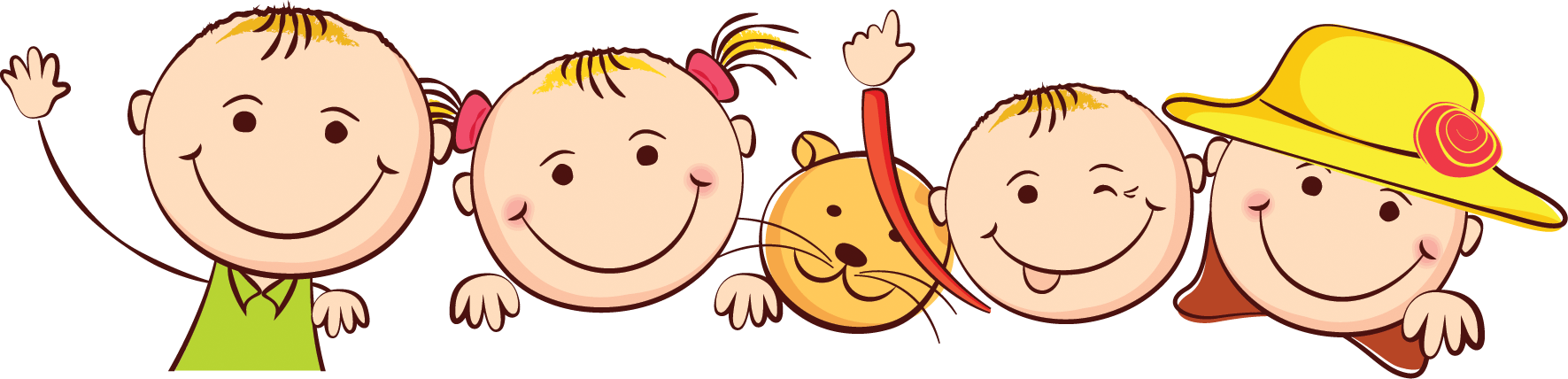 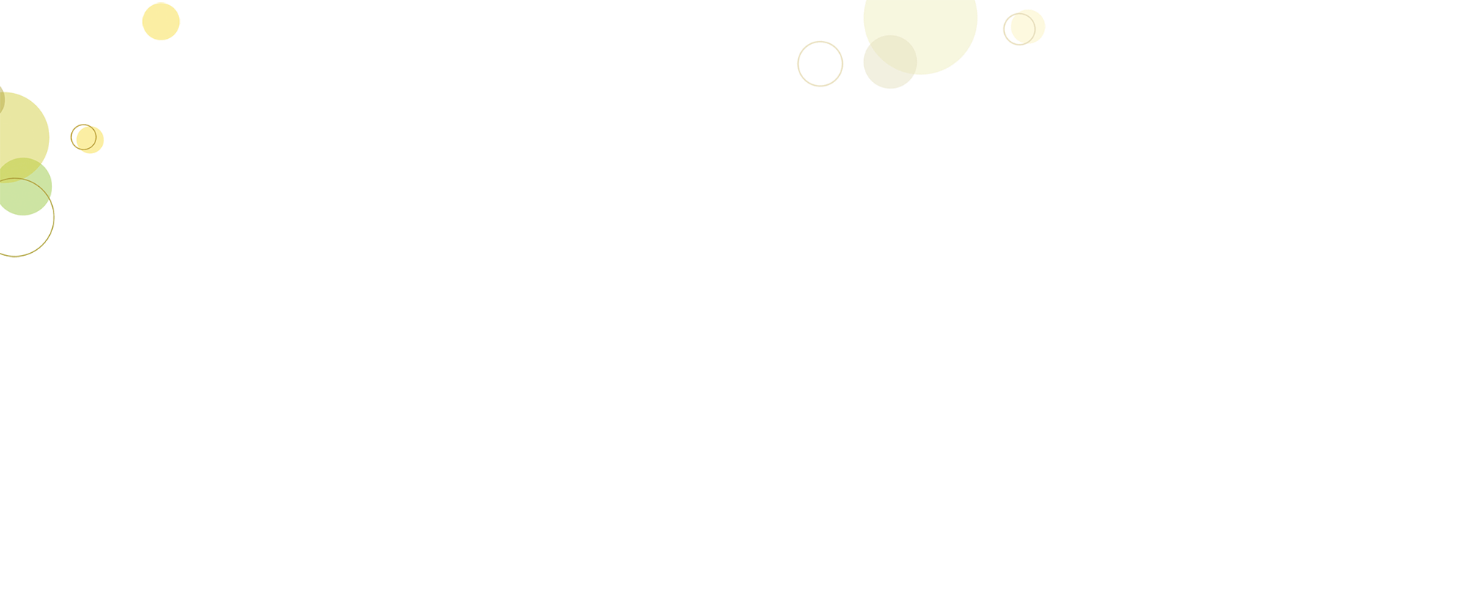 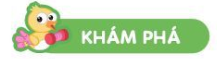 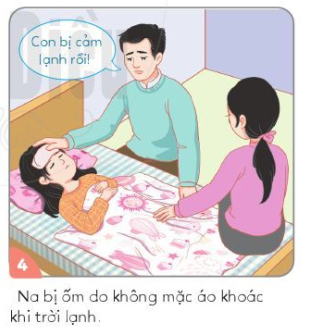 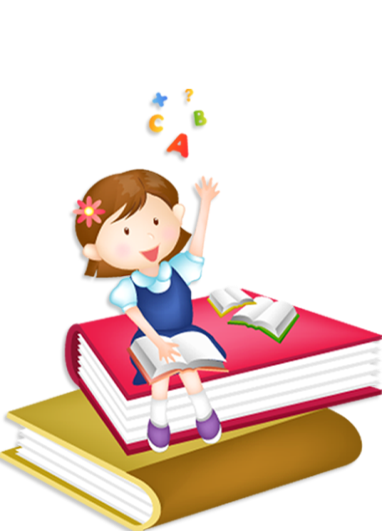 Việc làm đó đã dẫn đến hậu quả gì?
Việc làm đó khiến Na bị ốm
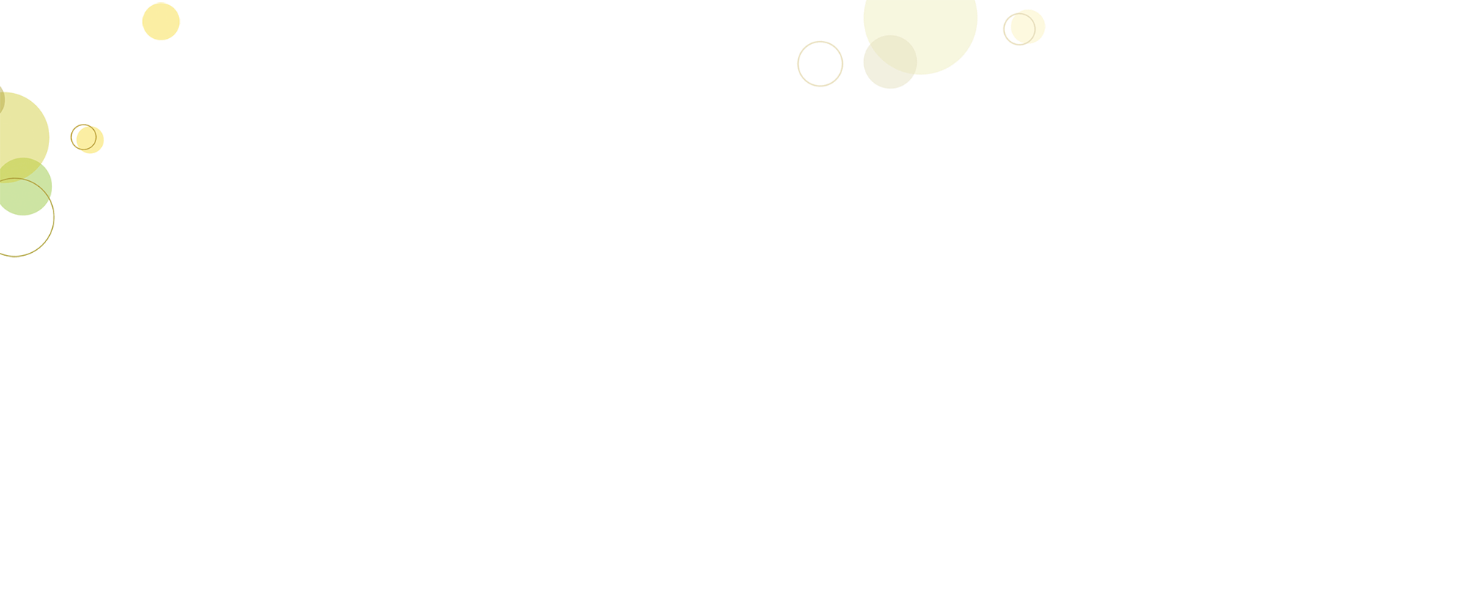 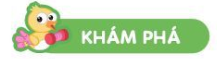 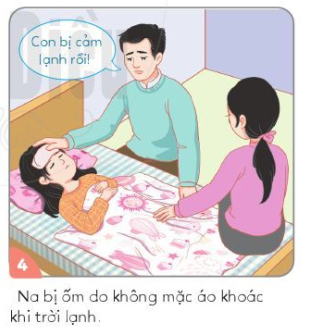 Em rút ra được điều gì về việc giữ gìn, bảo quản đồ dùng cá nhân?
Bài học rút ra: chúng ta phải biết giữ gìn, bảo quản đồ dùng cá nhân của mình.
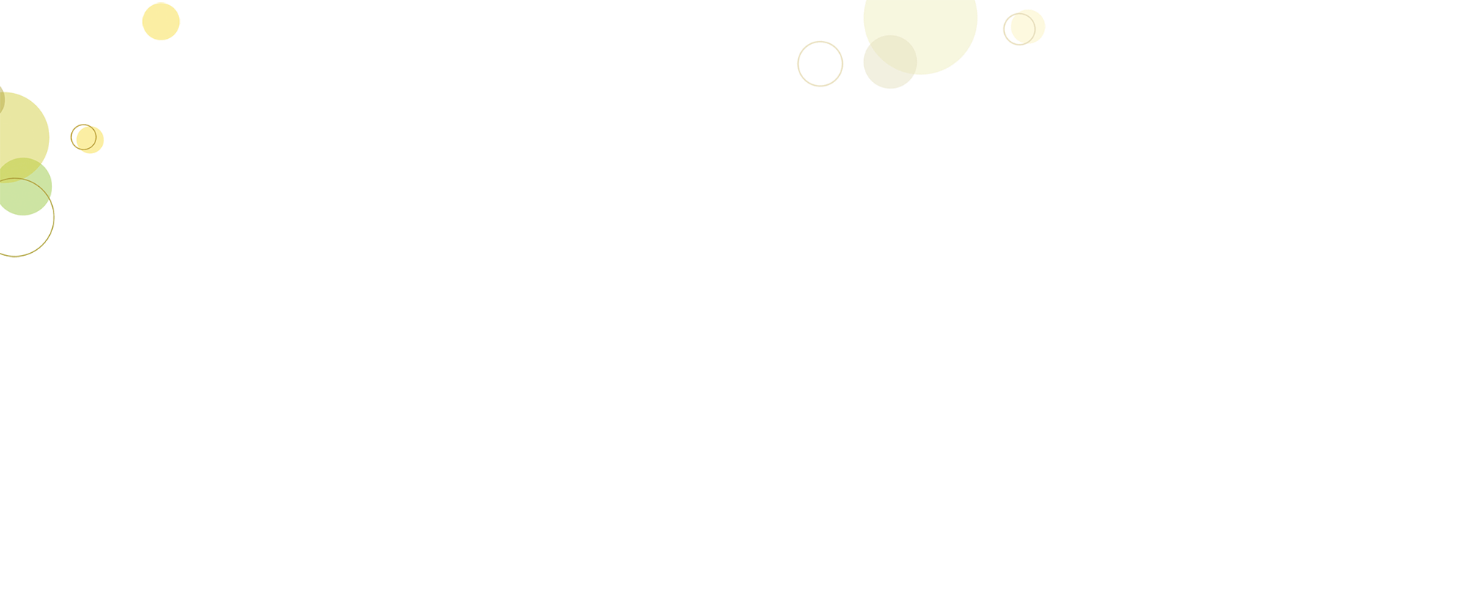 Theo em, bạn Na sẽ cảm thấy như thế nào trước sự việc đã xảy ra? Vì sao?
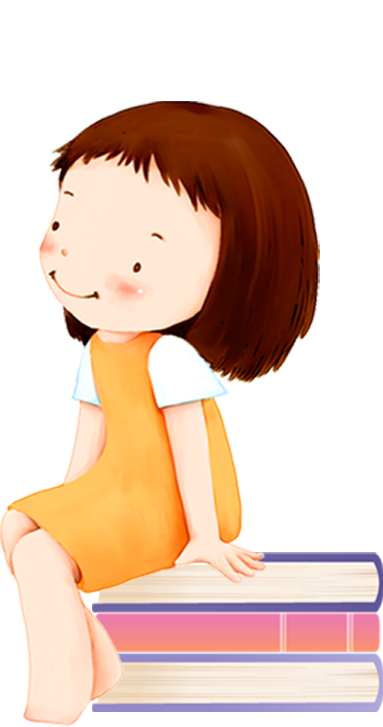 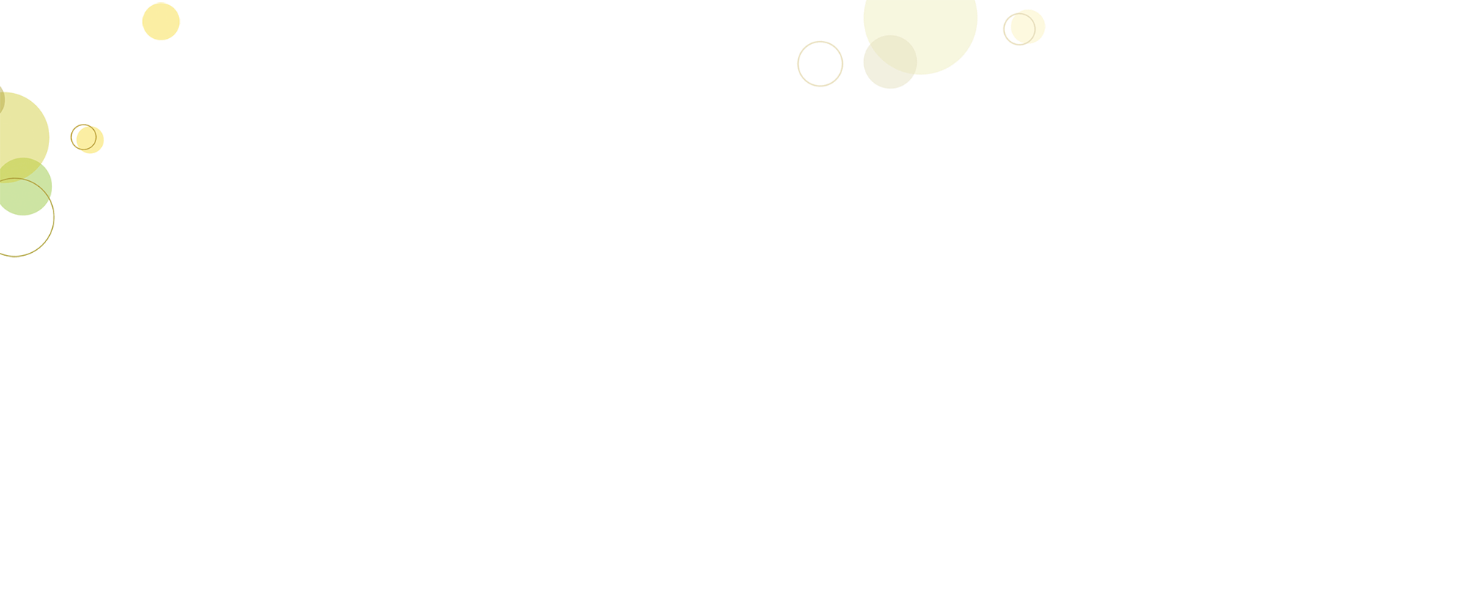 Do mải chơi và không cẩn thận trong việc giữ gìn đồ dùng cá nhân, bạn Na đã làm mất chiếc áo khoác mẹ mới mua cho mà bạn rất thích.
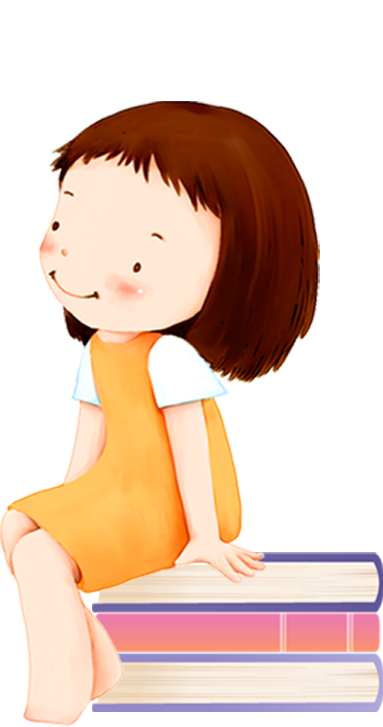 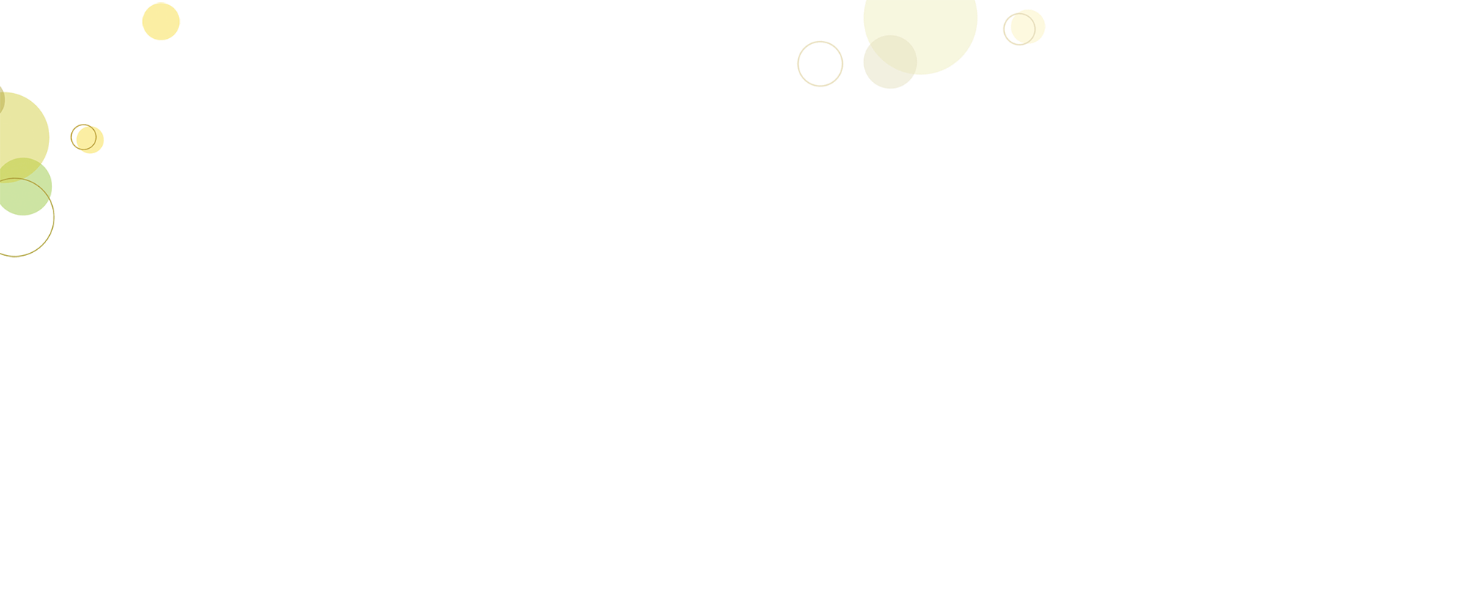 Nếu em là bố (hoặc mẹ) của bạn Na, em sẽ cảm thấy như thế nào trước câu trả lời và việc làm của Na? Vì sao?
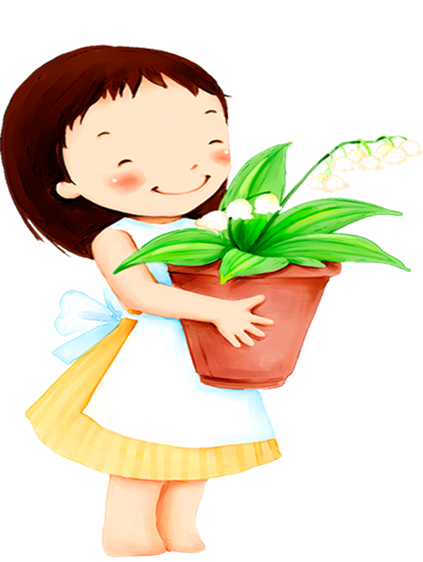 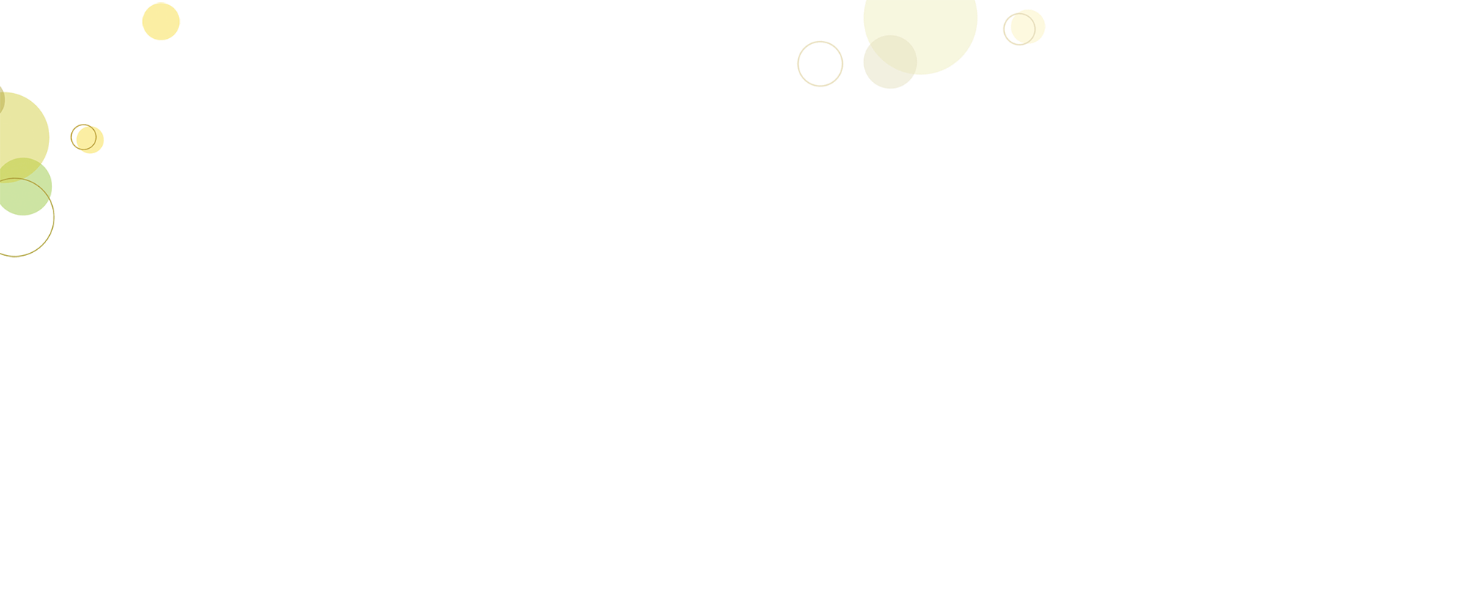 Việc bạn Na để mất chiếc áo khoác mang đến rất nhiều tác hại: bạn bị ốm, bố mẹ lo lắng, buồn bã thêm. Gia đình Na mất tiền của, thời gian thêm bởi việc này.
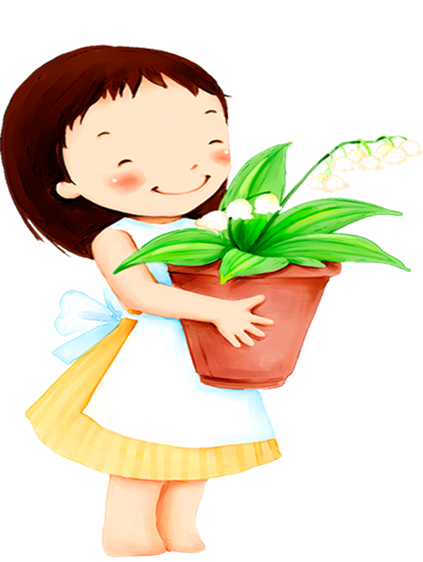 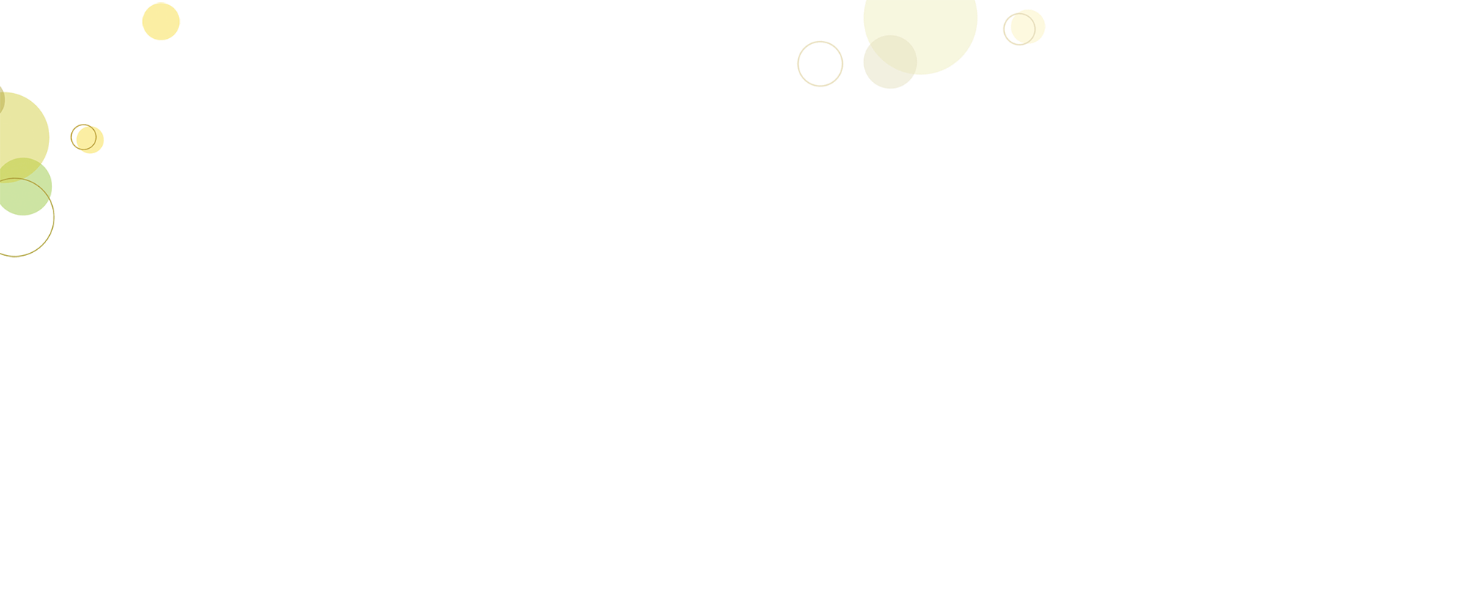 Đã bao giờ em để quên áo giống như bạn Na trong câu chuyện trên chưa? Sự việc diễn ra như thế nào? Chuyện gì đã xảy ra sau đó?
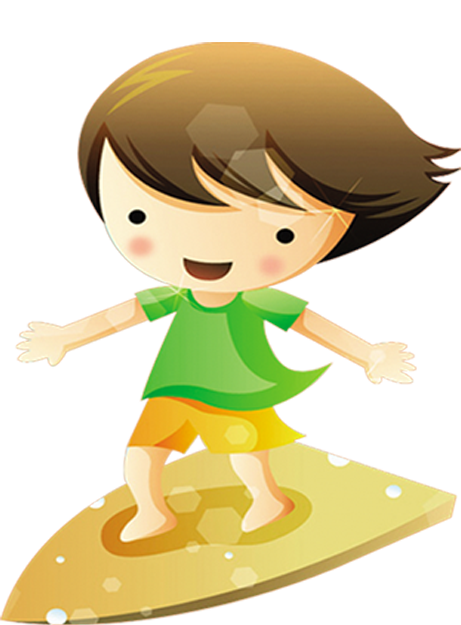 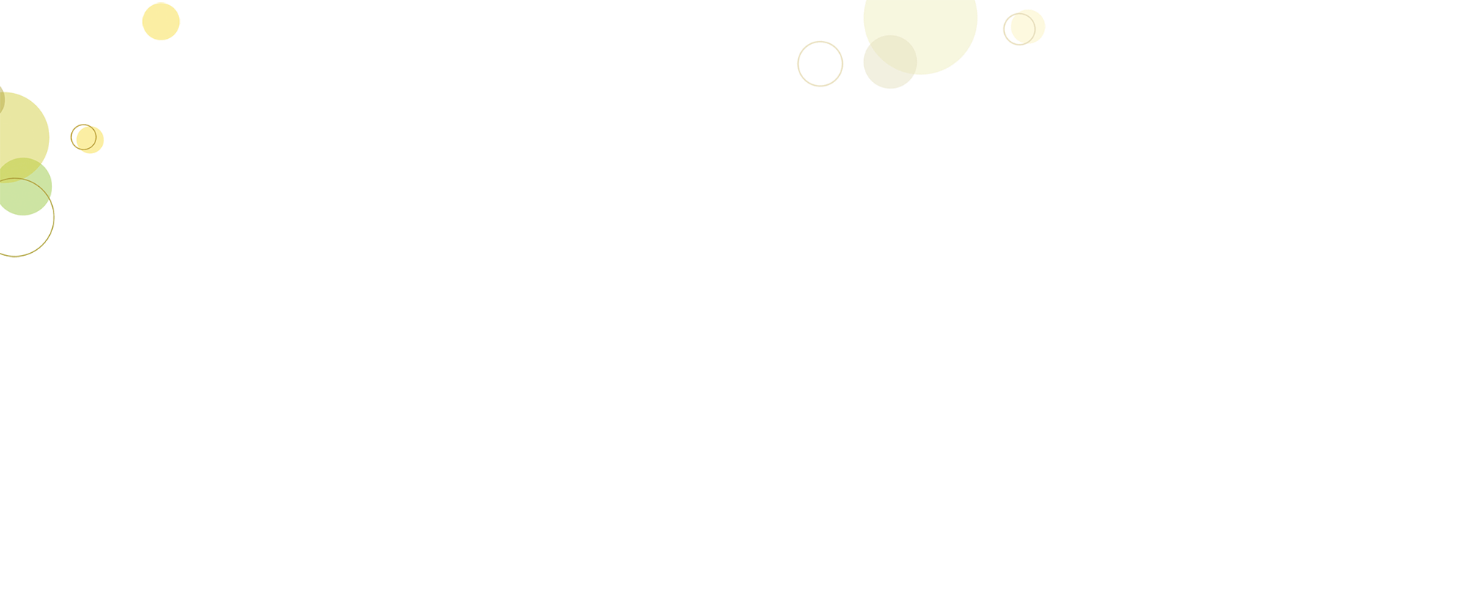 Câu chuyện giúp em rút ra bài học là cần phải biết giữ gìn, bảo quản đồ dùng cá nhân cẩn thận, không để tuỳ tiện mọi nơi, mọi chỗ,...
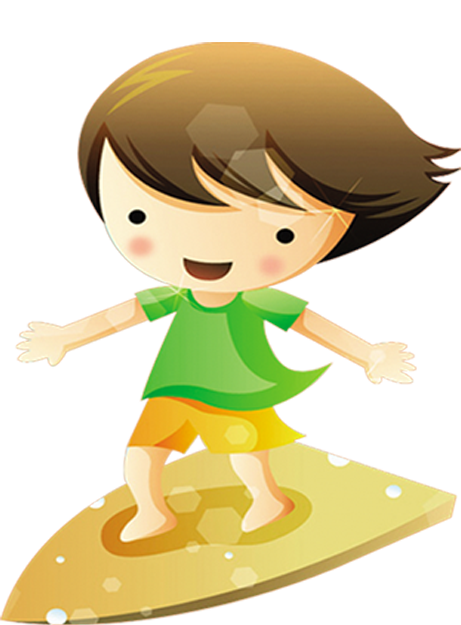 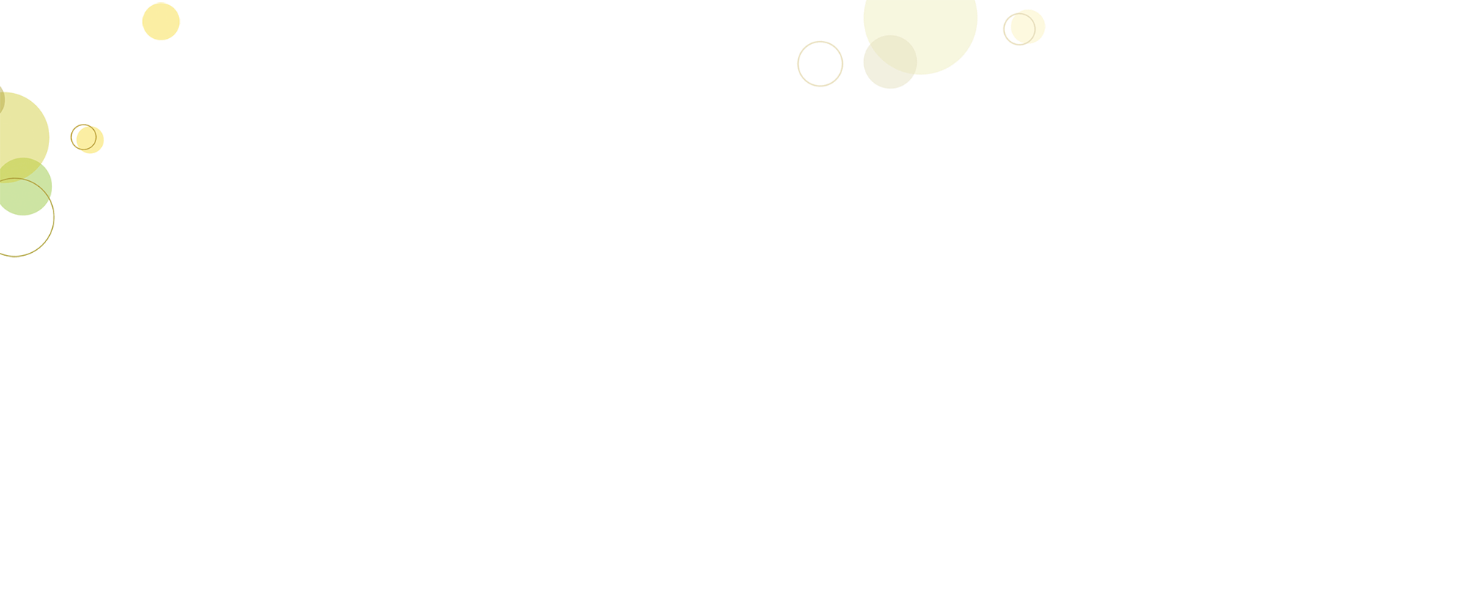 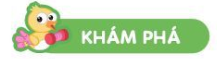 2. Tìm hiểu một số việc cần làm để bảo quản đồ dùng cá nhân
Các bạn trong tranh đã làm gì để bảo quản đồ dùng cá nhân?
Em hãy kể thêm những việc cần làm để bảo quản đồ dùng cá nhân?
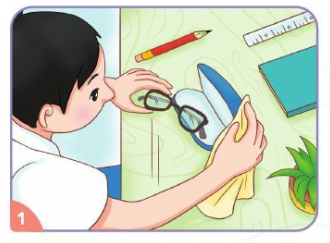 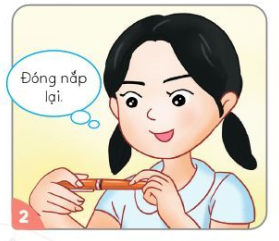 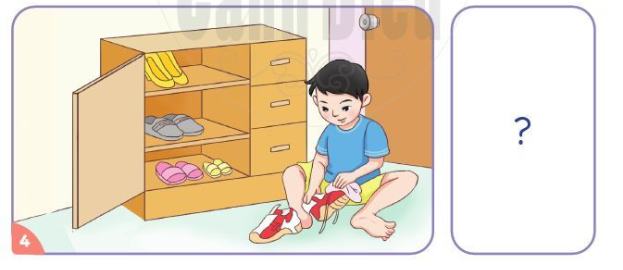 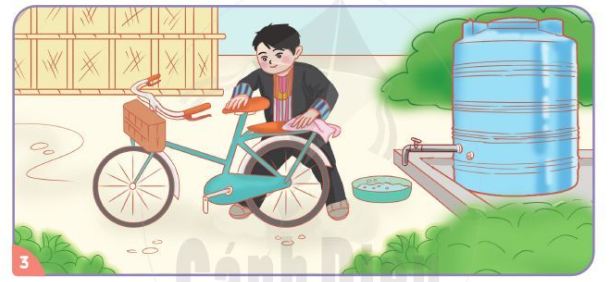 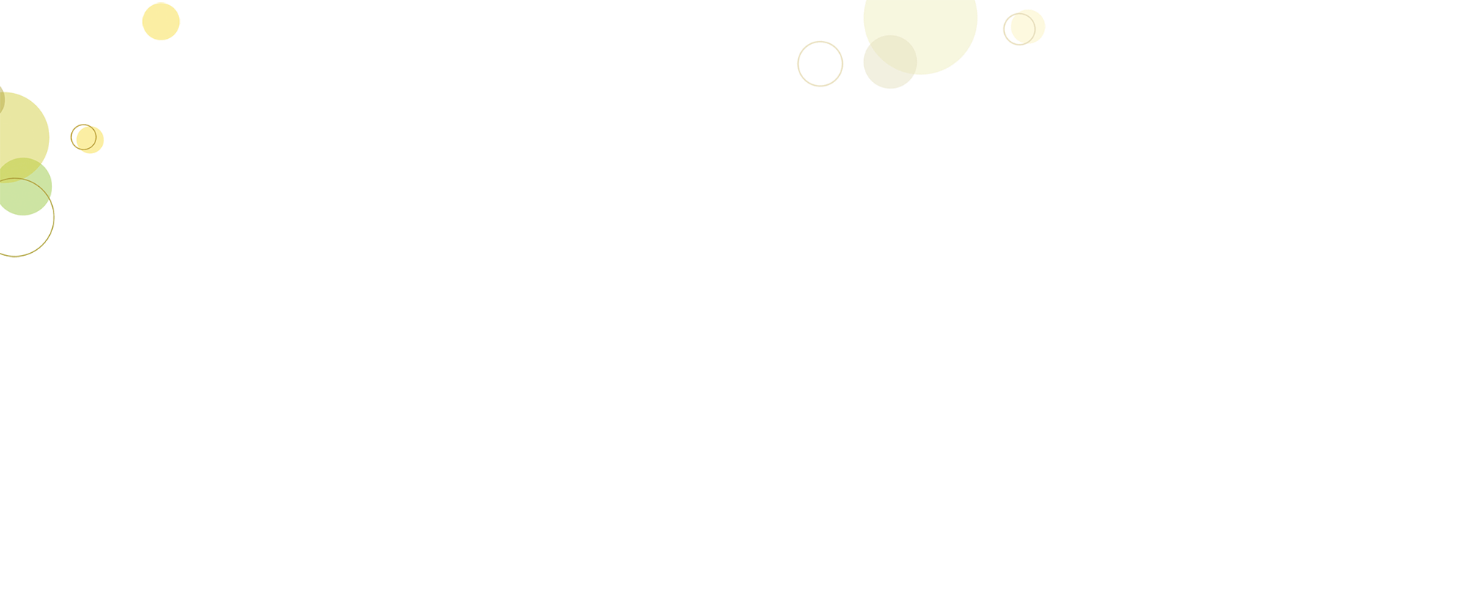 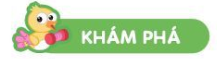 2. Tìm hiểu một số việc cần làm để bảo quản đồ dùng cá nhân
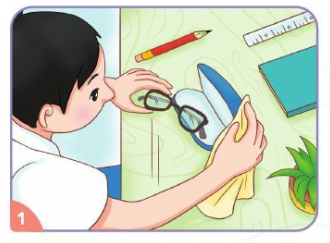 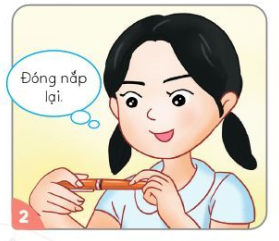 Tranh 2: đóng nắp bút sau khi sử dụng
Tranh 1: cất kính vào hộp sau khi sử dụng
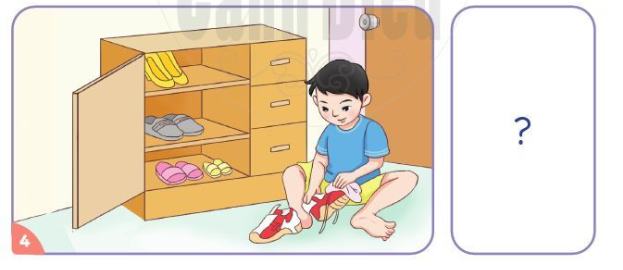 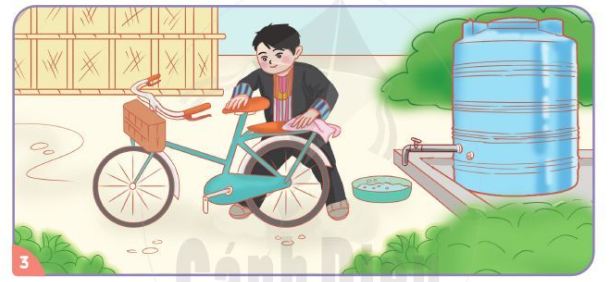 Tranh 4: lau chùi và để giày vào tủ gọn gàng.
Tranh 3: lau chùi xe đạp
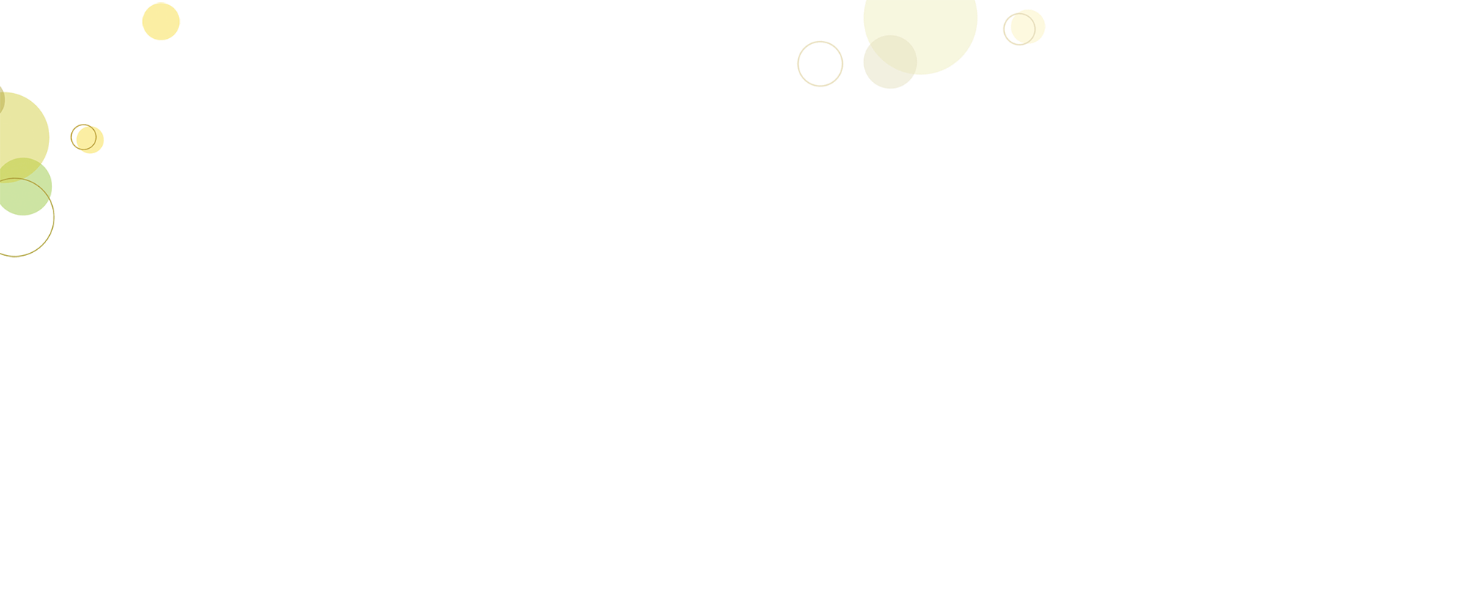 3. Trao đổi về sự cần thiết phải bảo quản đồ dùng cá nhân
Việc bảo quản đồ dùng cá nhân mang đến lợi ích gì?
Việc không bảo quản đồ dùng cá nhân dẫn đến điều gì?
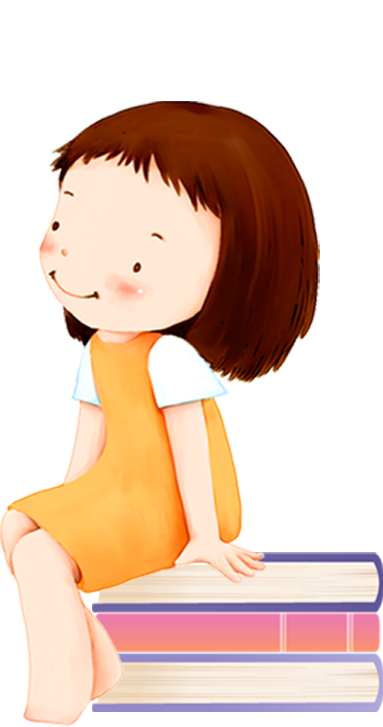 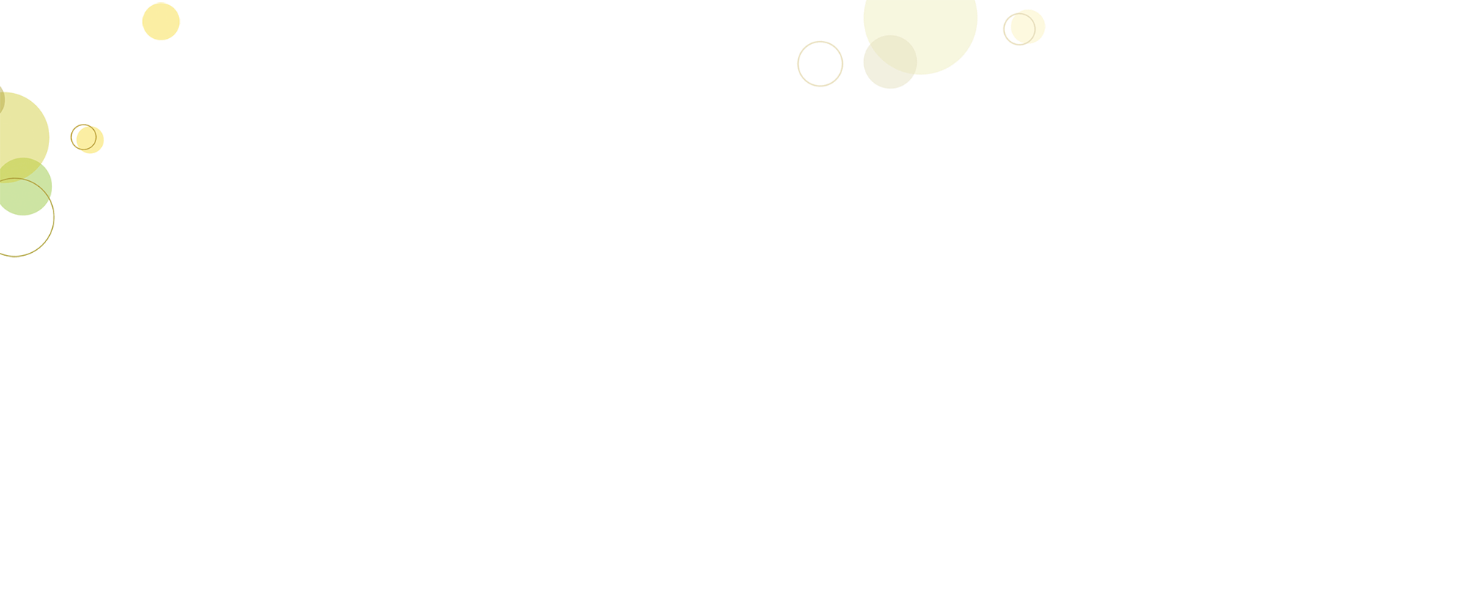 3. Trao đổi về sự cần thiết phải bảo quản đồ dùng cá nhân
Việc bảo quản đồ dùng cá nhân sẽ giúp cho các đồ dùng luôn sạch sẽ, bền đẹp, sử dụng lâu bền. Ngoài ra, nó còn tiết kiệm tiền, công sức của bố mẹ, người thân. Đồng thời, giúp chúng ta rèn luyện tính ngăn nắp, gọn gàng và ý thức trách nhiệm trong việc bảo quản và sử dụng đồ dùng cá nhân.
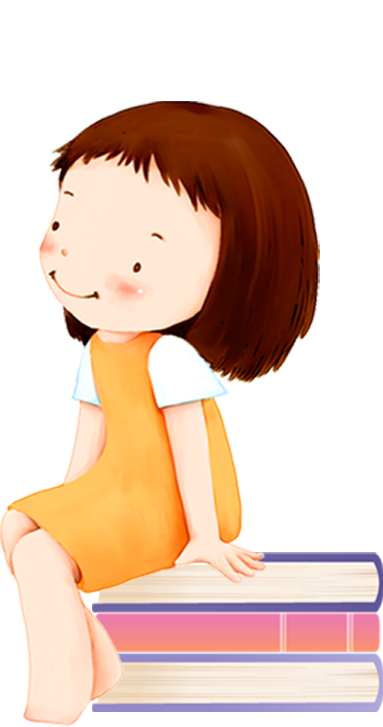 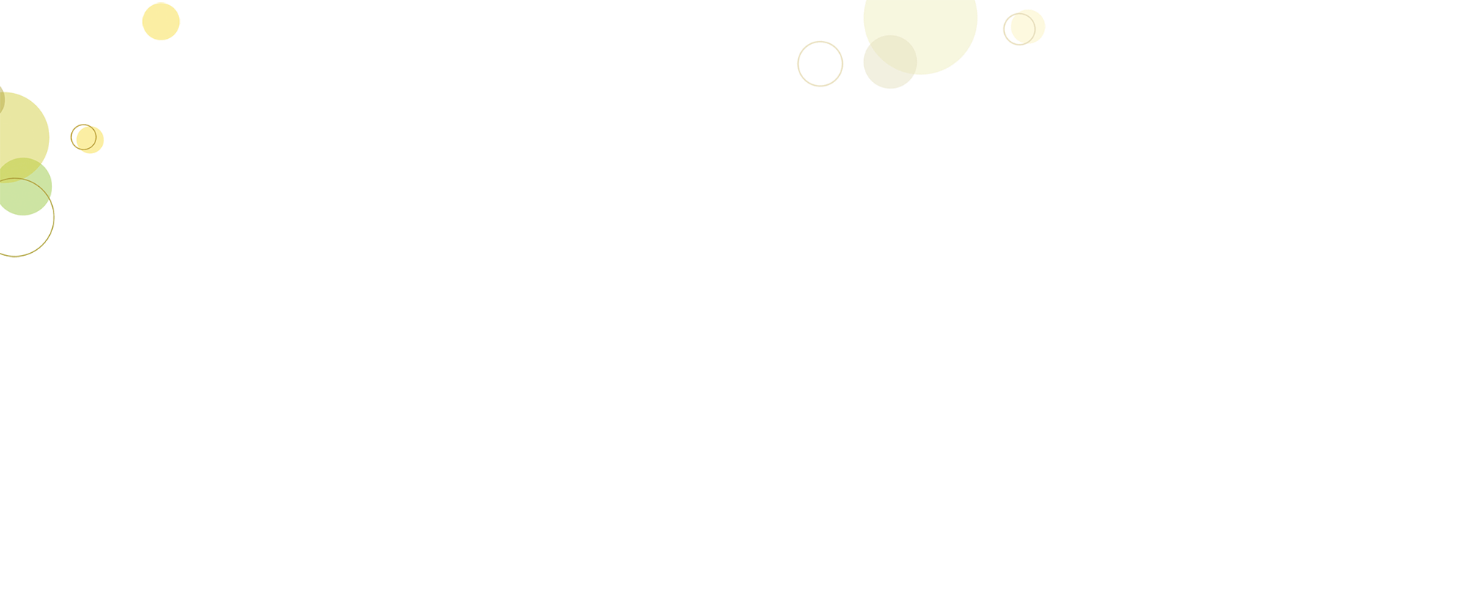 4. Thảo luận về sự cần thiết phải bảo quản đồ dùng cá nhân
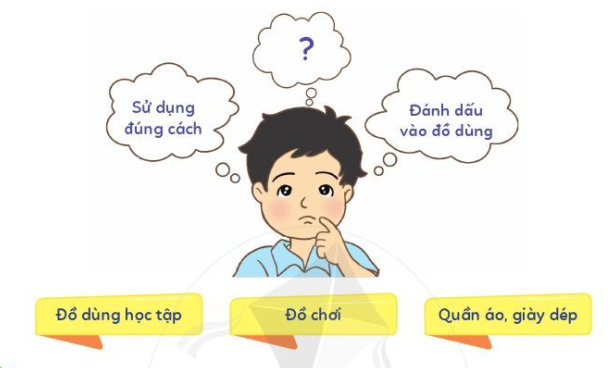 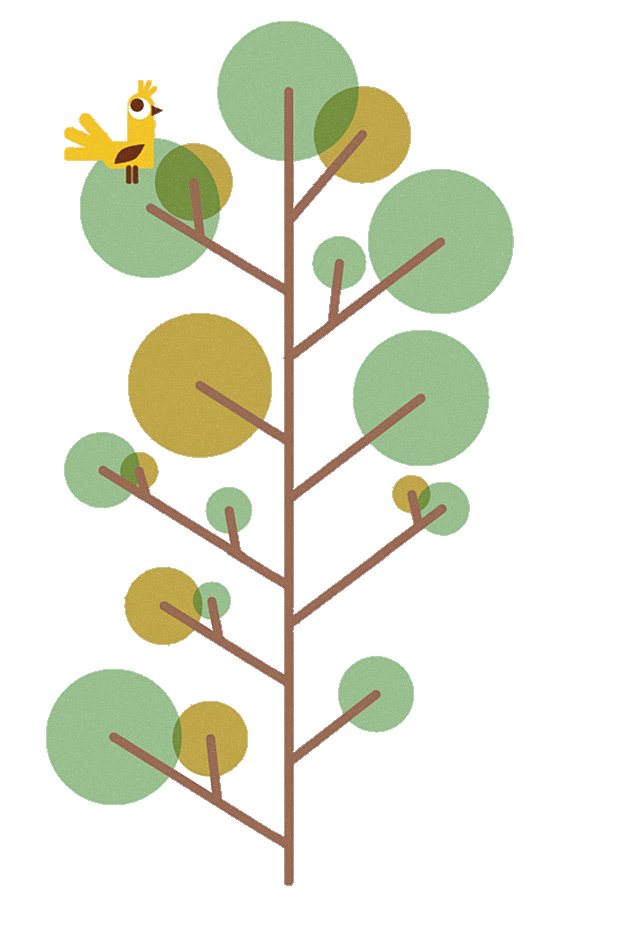 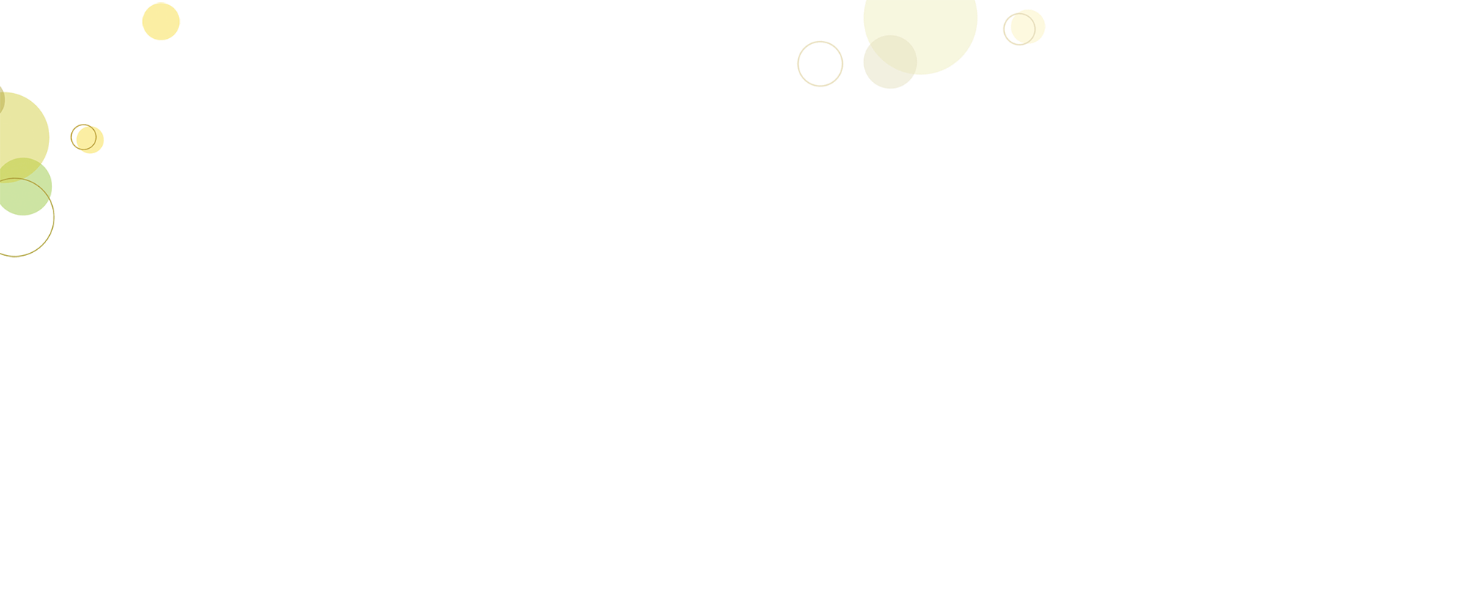 Chúng ta cần:
Cất đồ dùng học tập đúngvị trí sau mỗi lần sử dụng.
Xếp đồ chơi ngay ngắn và chia theo từng loại, giữ gìn đồ chơi sạch, đẹp.
Giữ gìn quần áo sạch đẹp, phẳng phiu, thơm tho, sắp xếp theo đúng vị trí quy định…
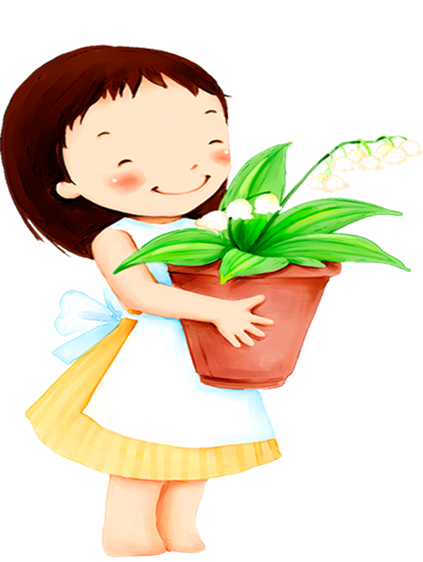 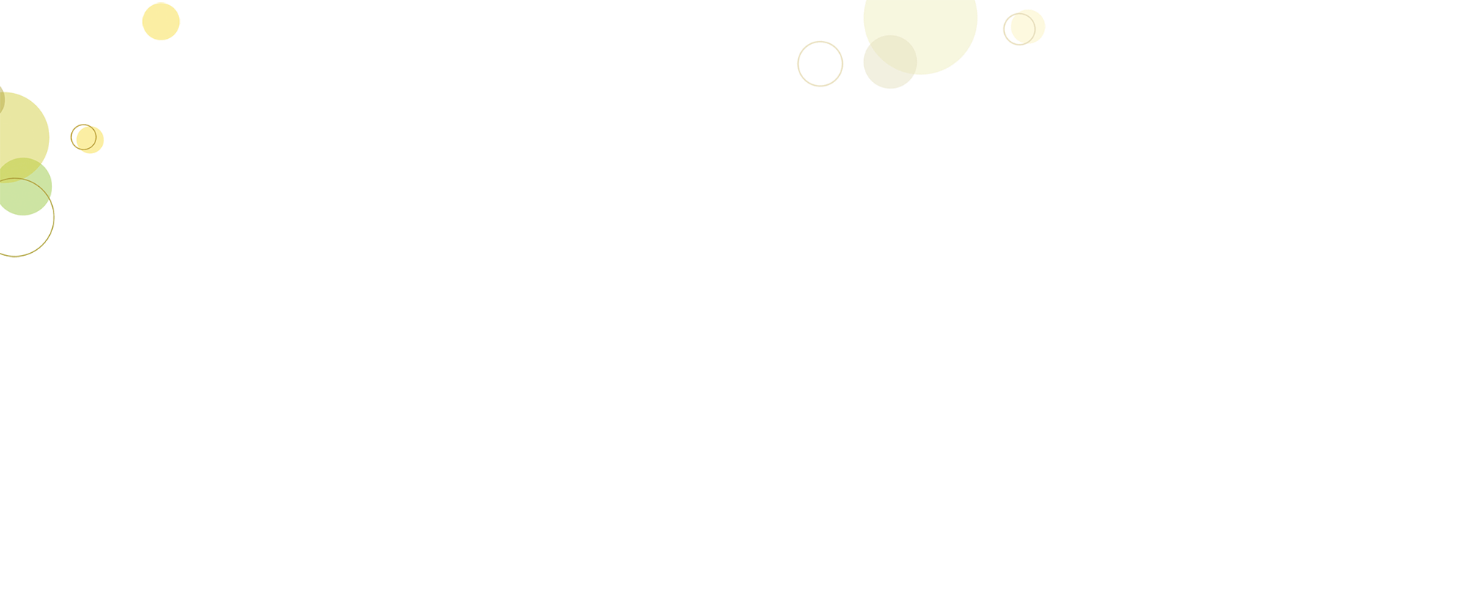 Củng cố và dặn dò
Học bài SGK tr.46
Chuẩn bị bài SGK tr.47
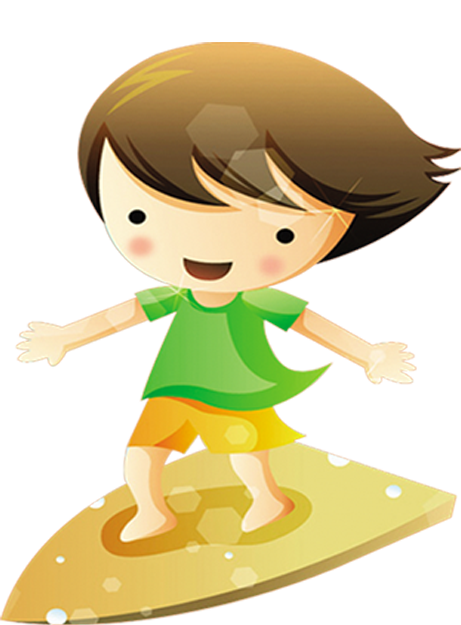 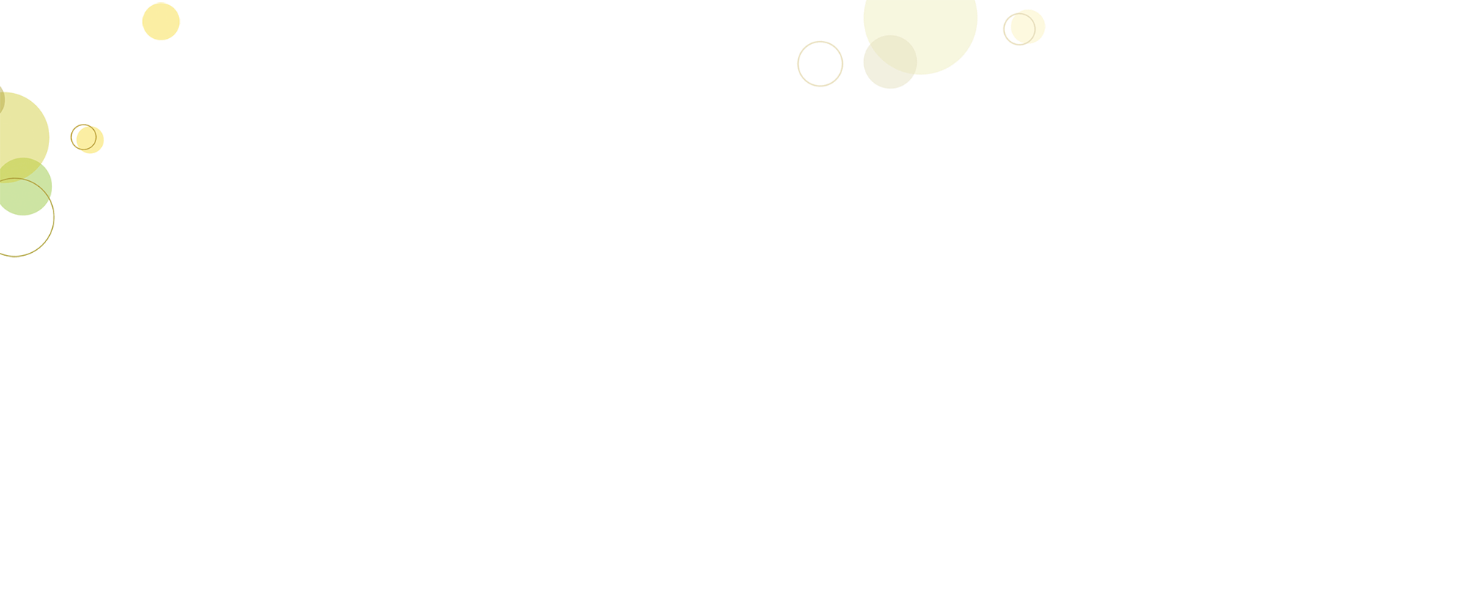 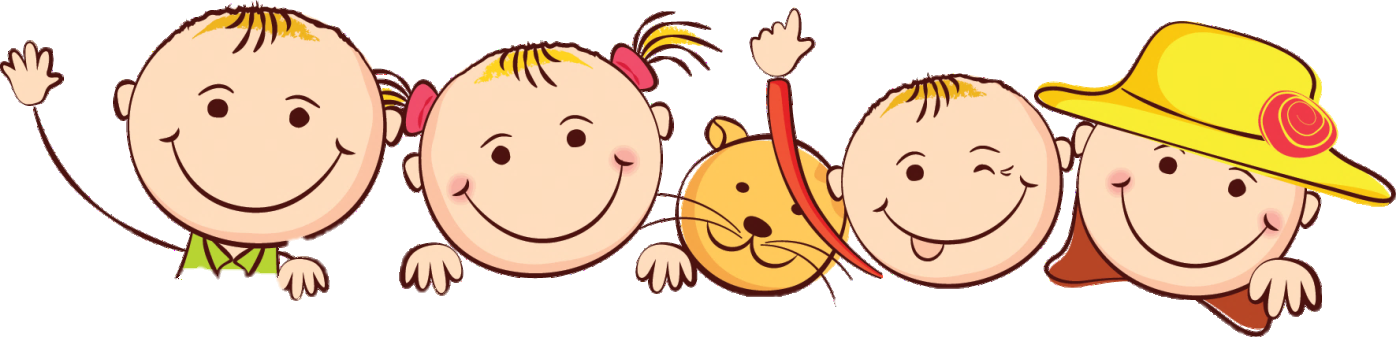 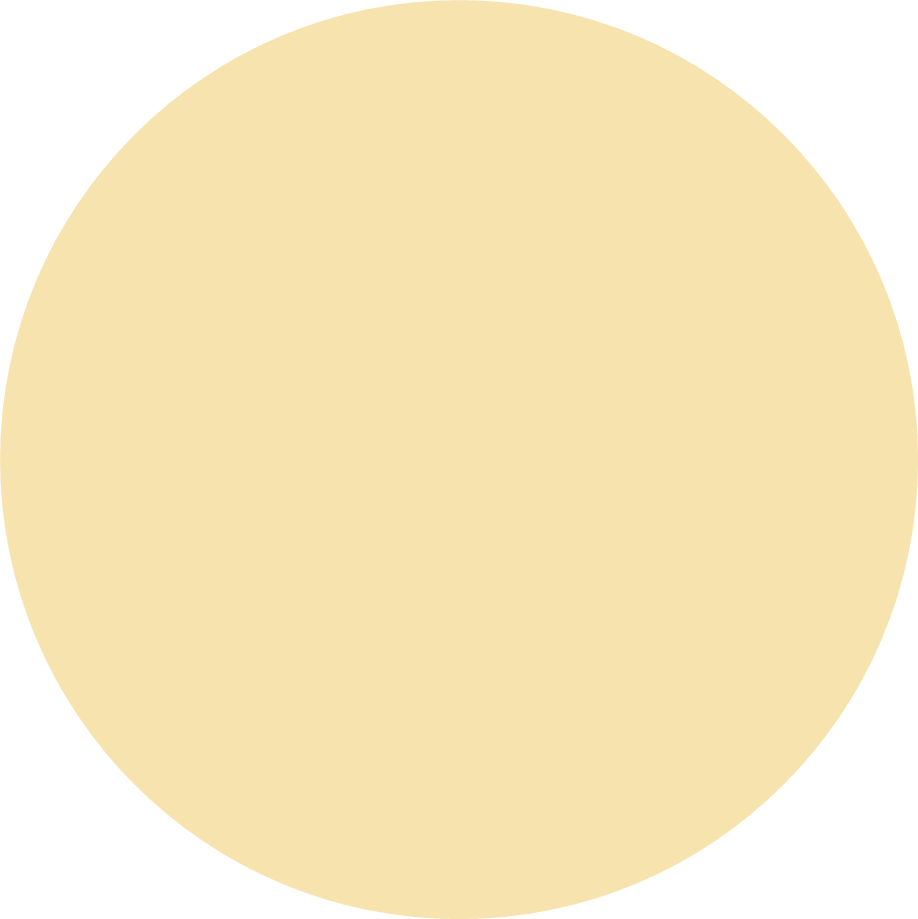 Chúc quý thầy cô sức khỏe
Chúc các con chăm ngoan, học giỏi